Google SketchUpKurs: Principi CAAD-a, Predavanje 03Univerzitet u Beogradu, Arhitektonski fakultet
Podela linije
Ortogonalni i radijalni nizovi
Layer-i
Kote
Stilovi prikaza i materijali
Kontrola senke
Preseci
Grupe i komponente
Komentar zadatka 02
Zadatak 03
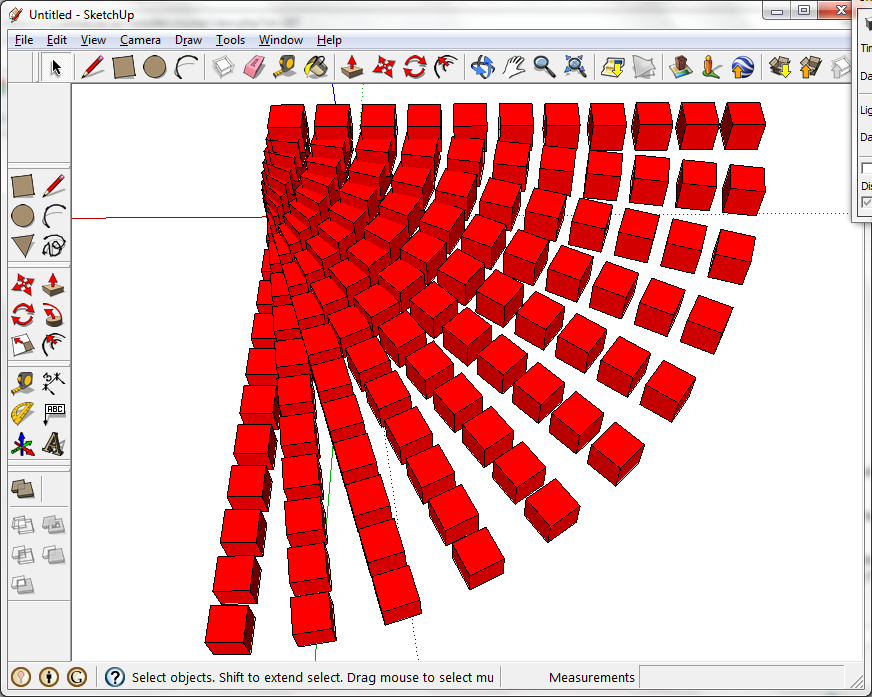 Dr Mirjana Devetaković
Beograd, 2012
Princip 01: Dinamičan razvoj CAAD-a
Princip 08: Objektno orijentisani CAAD
> Principi
Princip 02: Približavanje korisniku
Princip 09: Model kao sistem informacija i sredstvo saopštavanja arhitektonske ideje
Princip 03: Slika kao sredstvo saopštavanja arhitektonske ideje
Princip 10: BIM Building Information Modeling 1
Princip 04: Preciznost
Princip 11: Interoperabilnost
Princip 05: Brzina
Princip 12: NURBS modeliranje
Princip 06: Efikasnost u izmenama tokom procesa projektovanja
Princip 13: Matematičko definisanje  kompleksne forme
Princip 07: Crtež kao document i sredstvo saopštavanja arhitektonske ideje
Princip 14: Parametarsko modeliranje
Princip 15: Fabrikacija
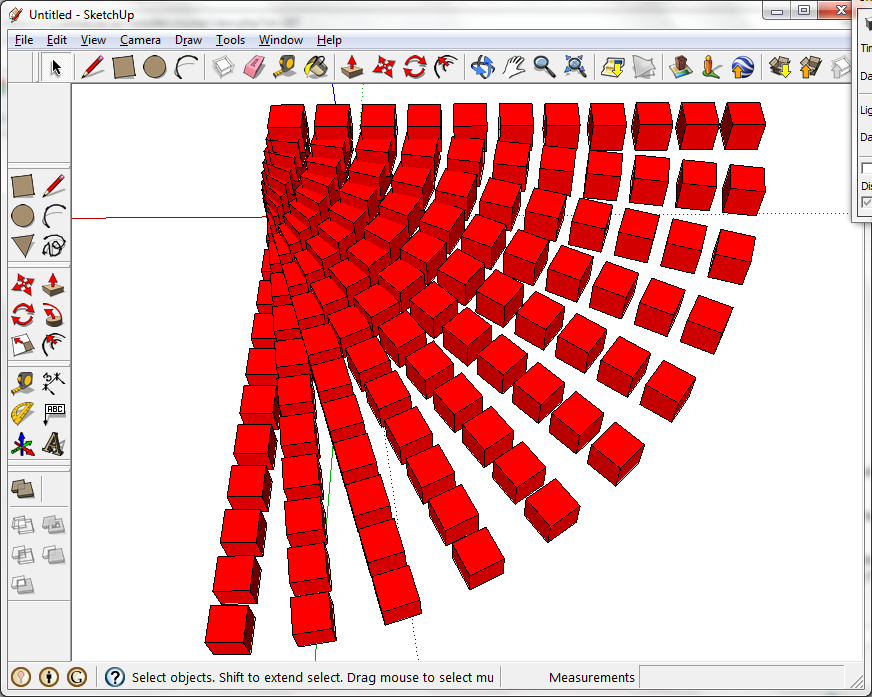 > Komande za crtanje i modifikaciju
> Precizan unos veličina
> Vezivanje unosa za koordinatne ose, postojeće tačke i pomoćne linije
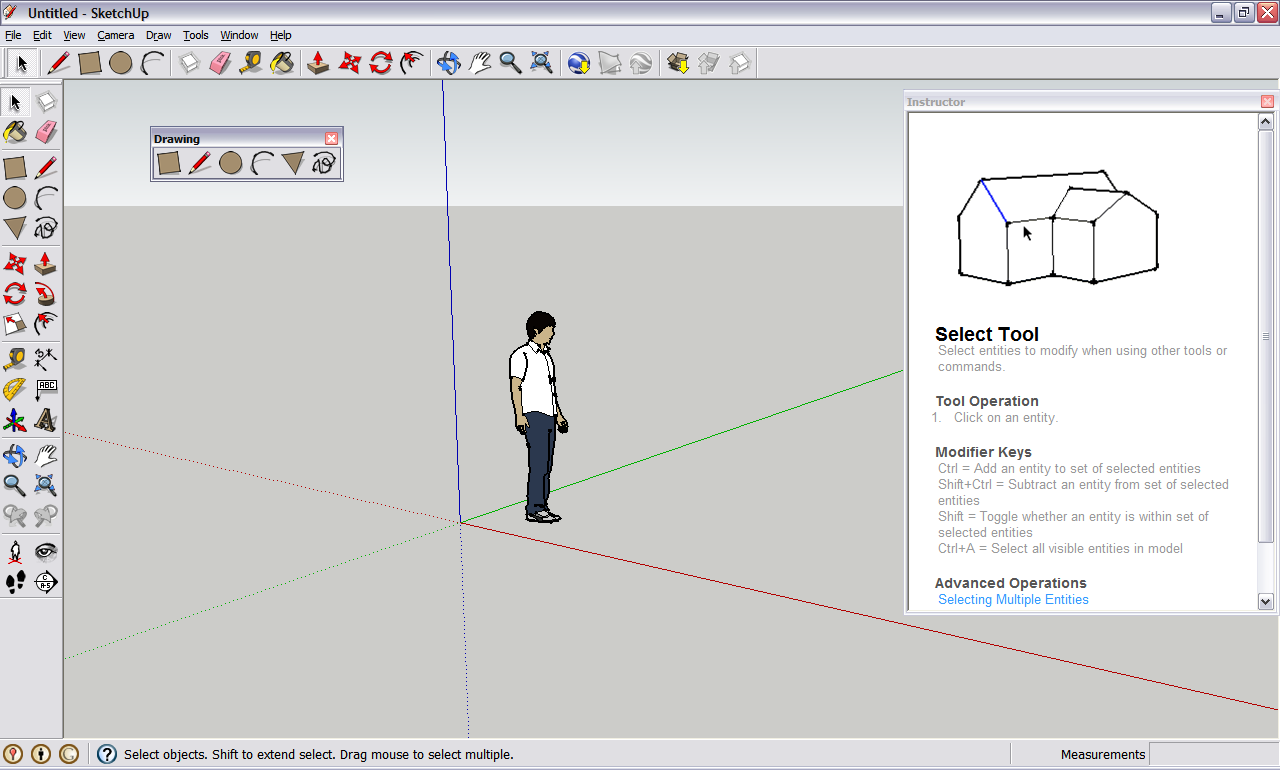 > Komande za crtanje (Draw)
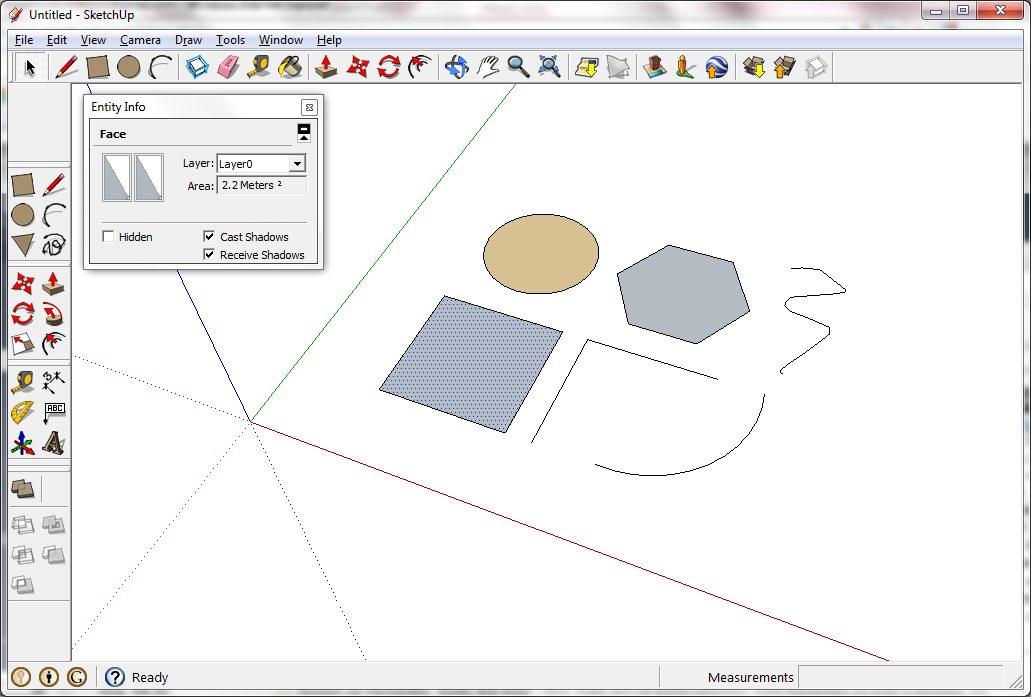 Rectangle
  Line
  Circle
  Arc
 Polygon
 Freehand Tool
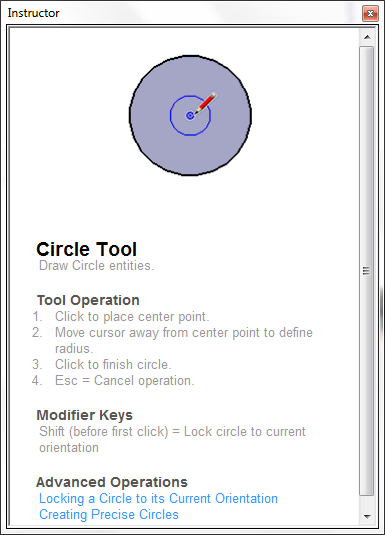 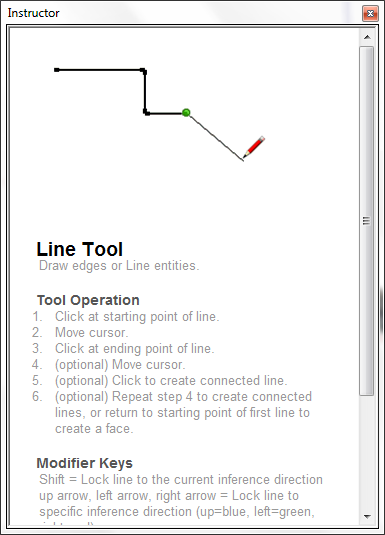 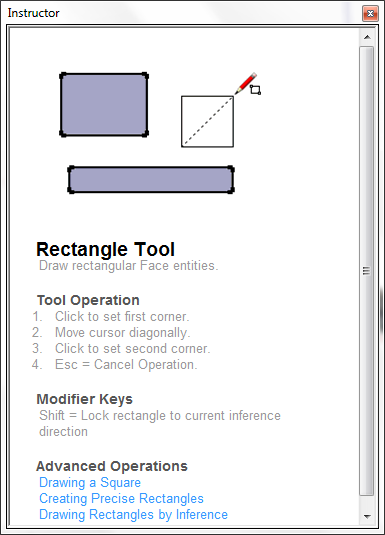 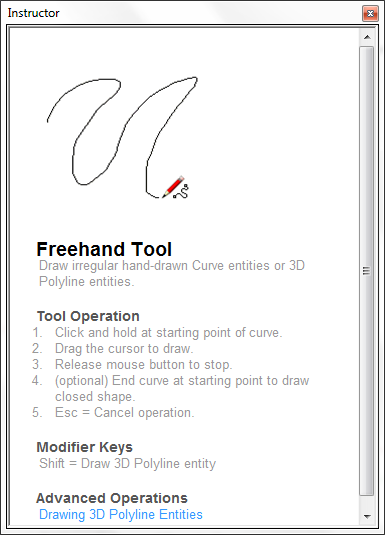 > Komande za modifikaciju (Modify/Edit)
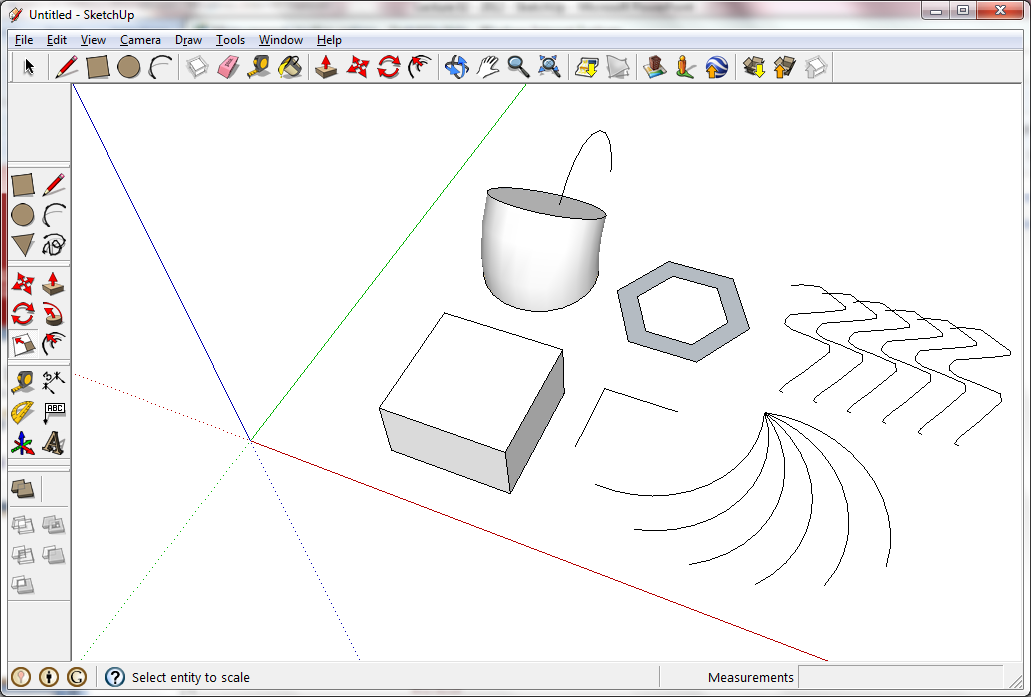 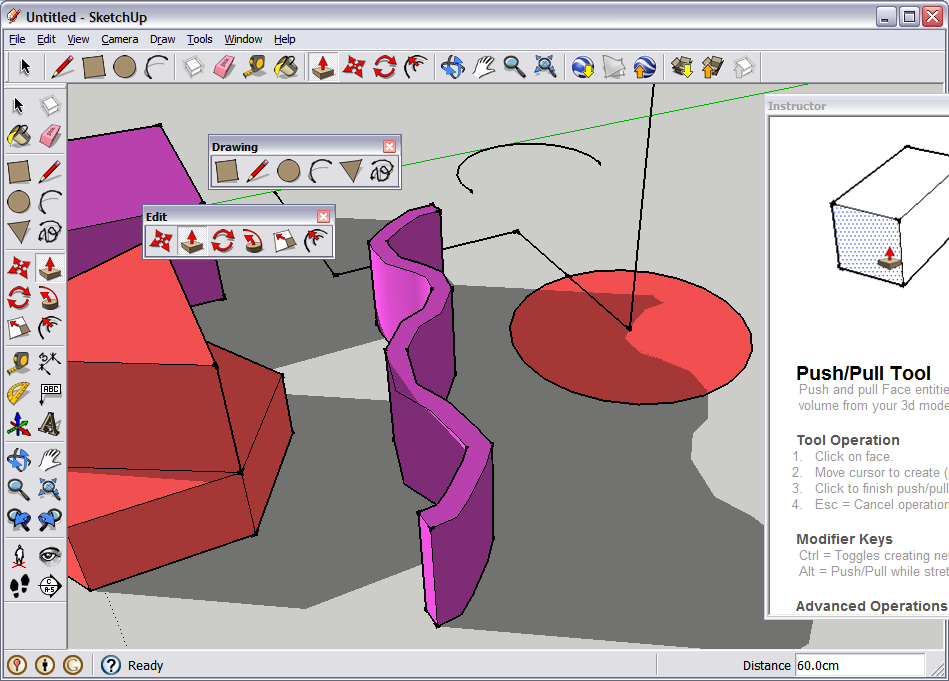 Move
  Rotate
  Scale
  Pull/Push
  Follow Me
  Offset
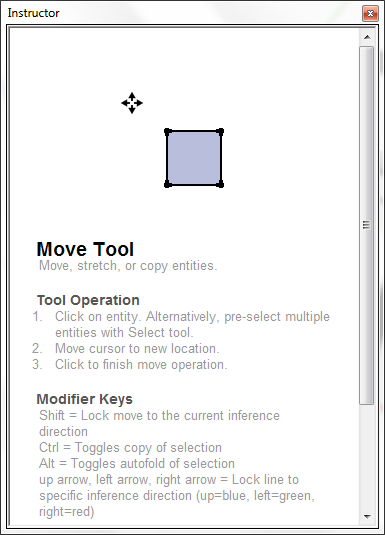 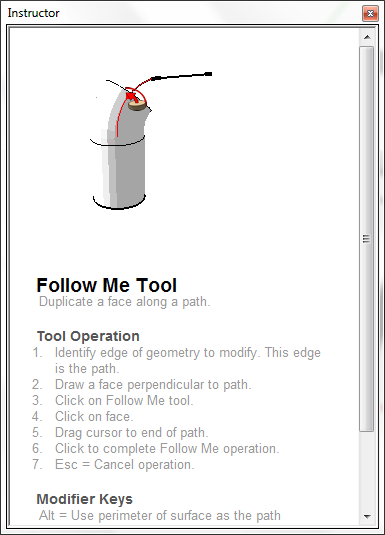 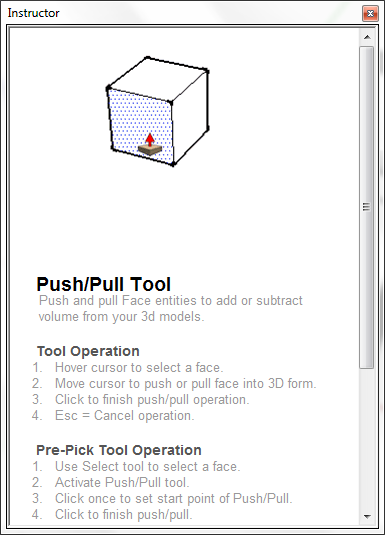 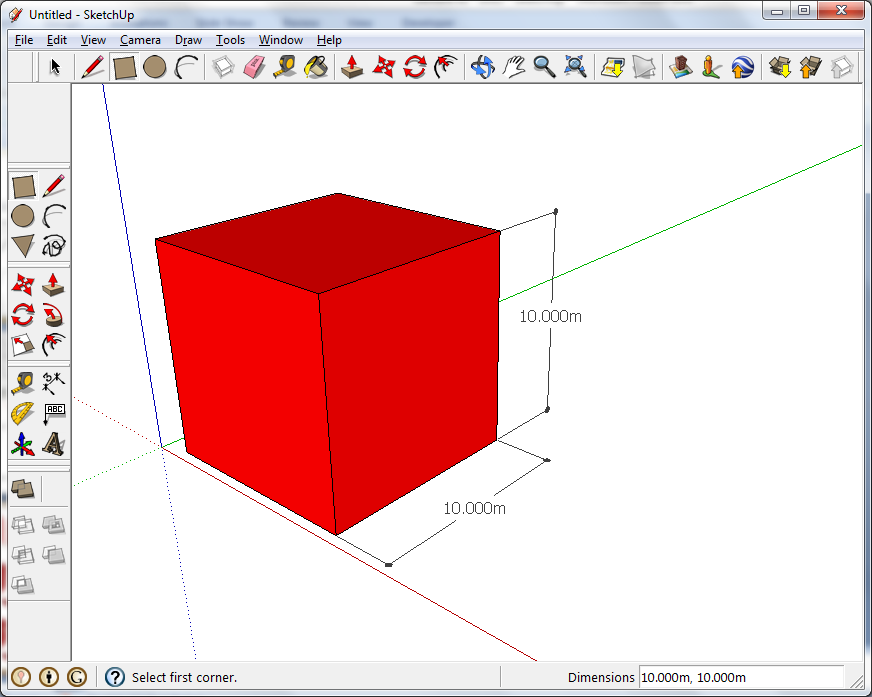 > Precizan unos veličina
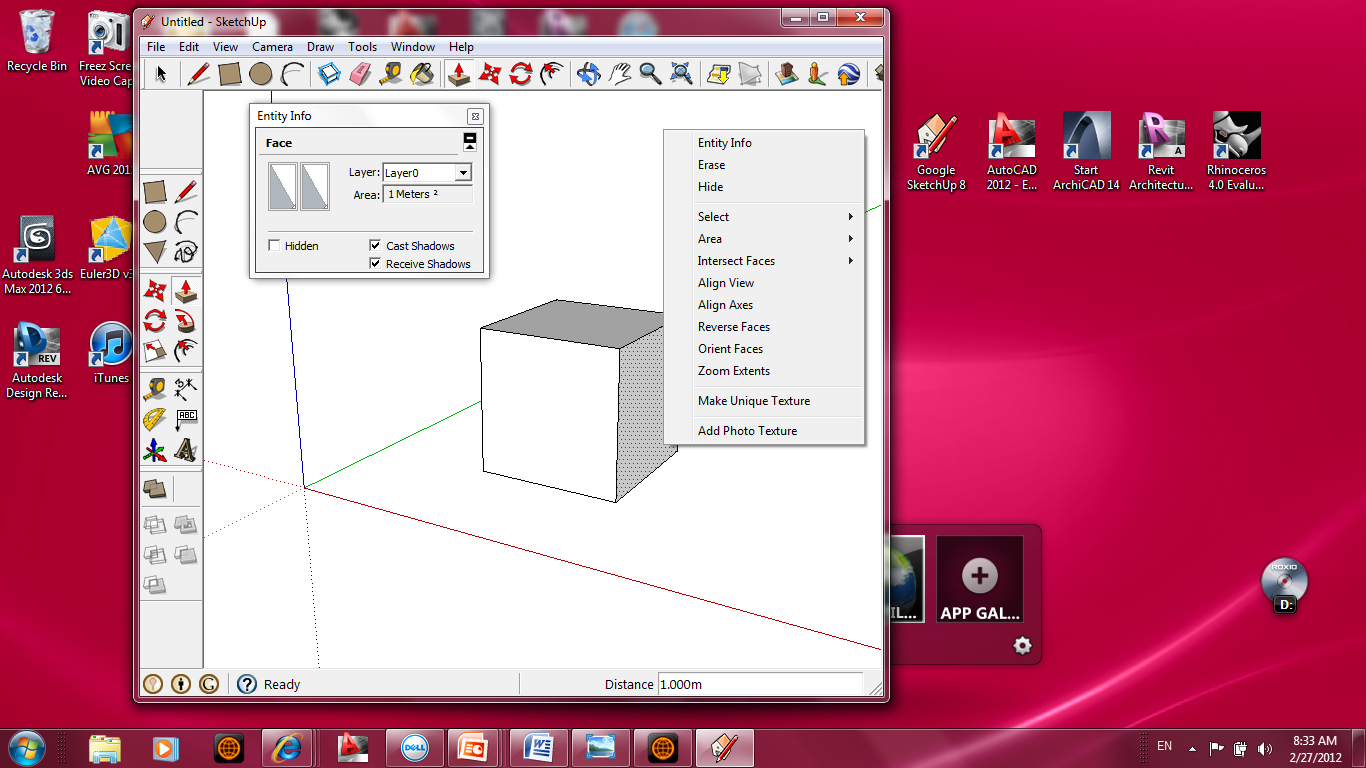 Podešavanje jedinica
Window – Model info - ...
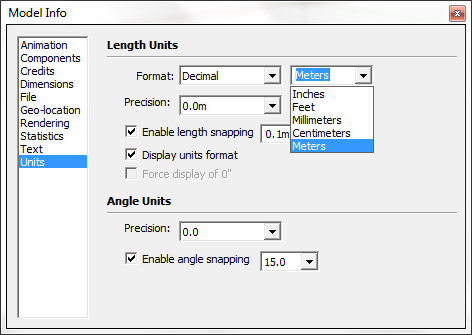 Unos veličina
Imenovane veličine: 5m, 37cm, 528mm, 4’
Apsolutne koordinate [x, y, z]
Relativne koordinate <x, y, z>
 
Arrays (Move/Copy, Rotate),  Arc,  Line, Circle, Offset,  Polygon...
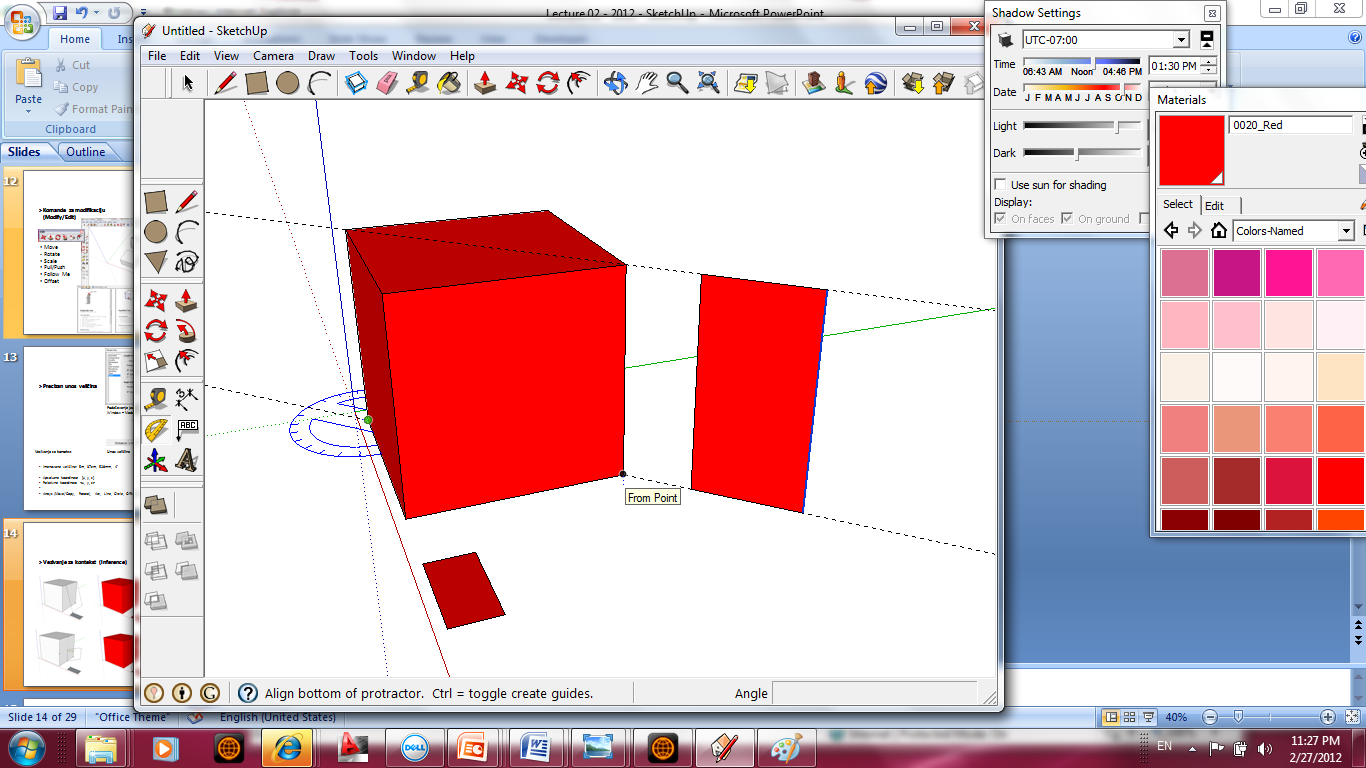 > Vezivanje za kontekst (Inference)
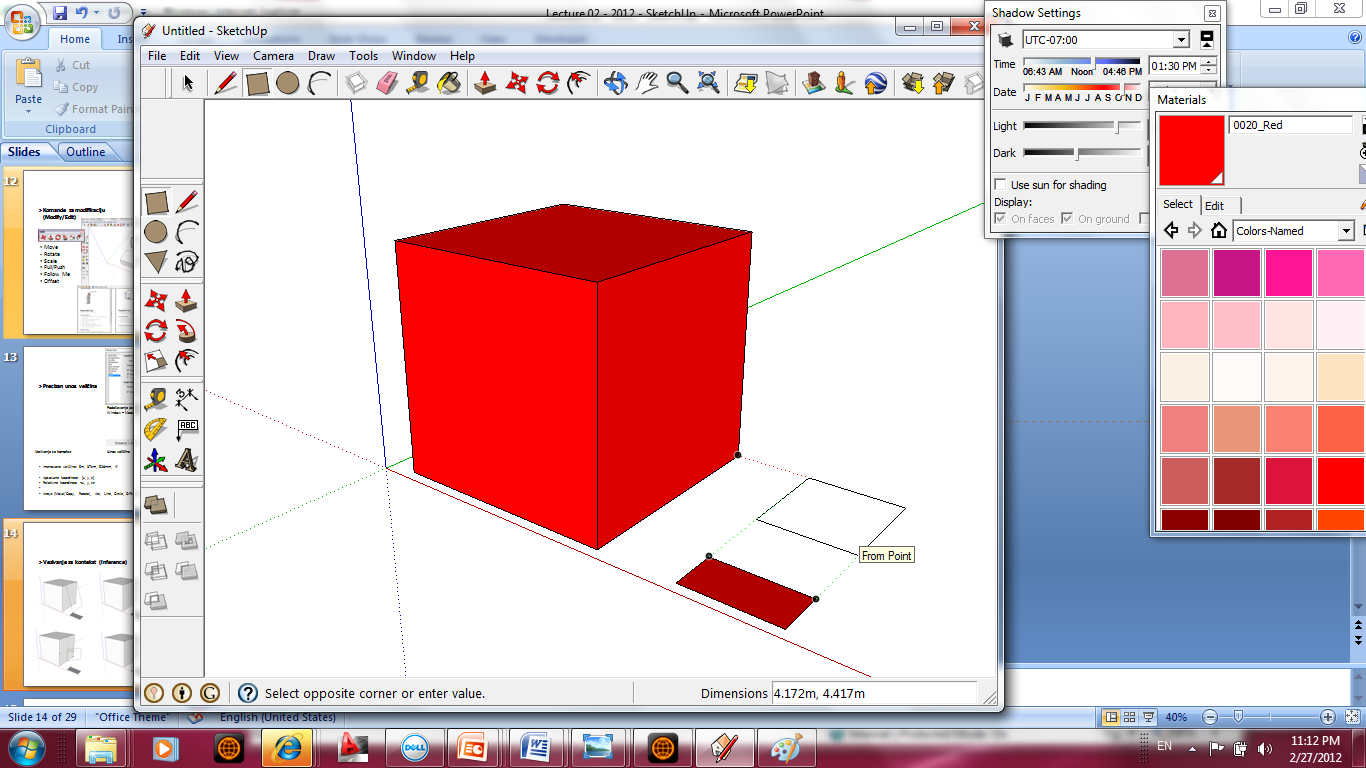 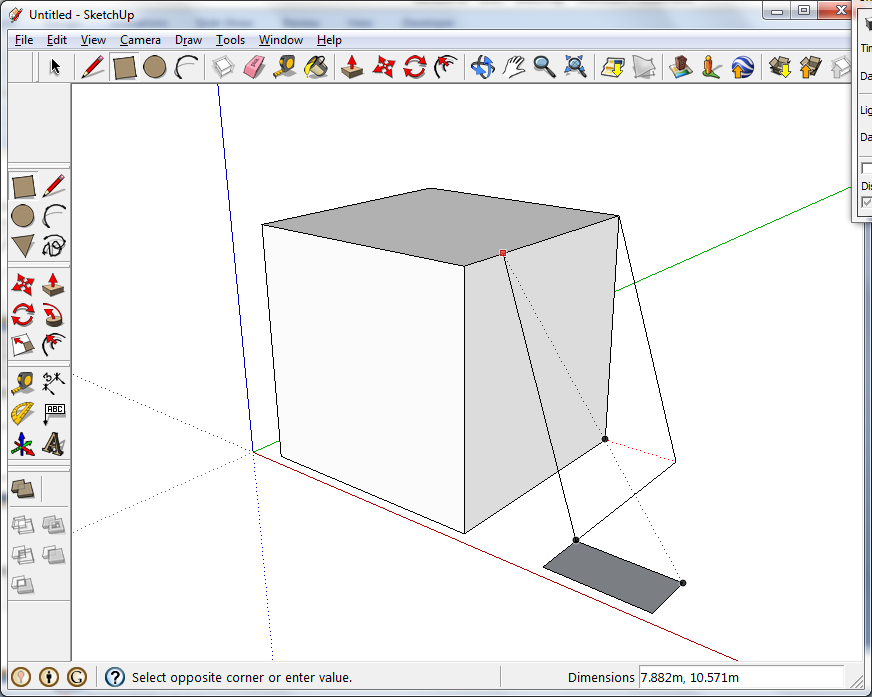 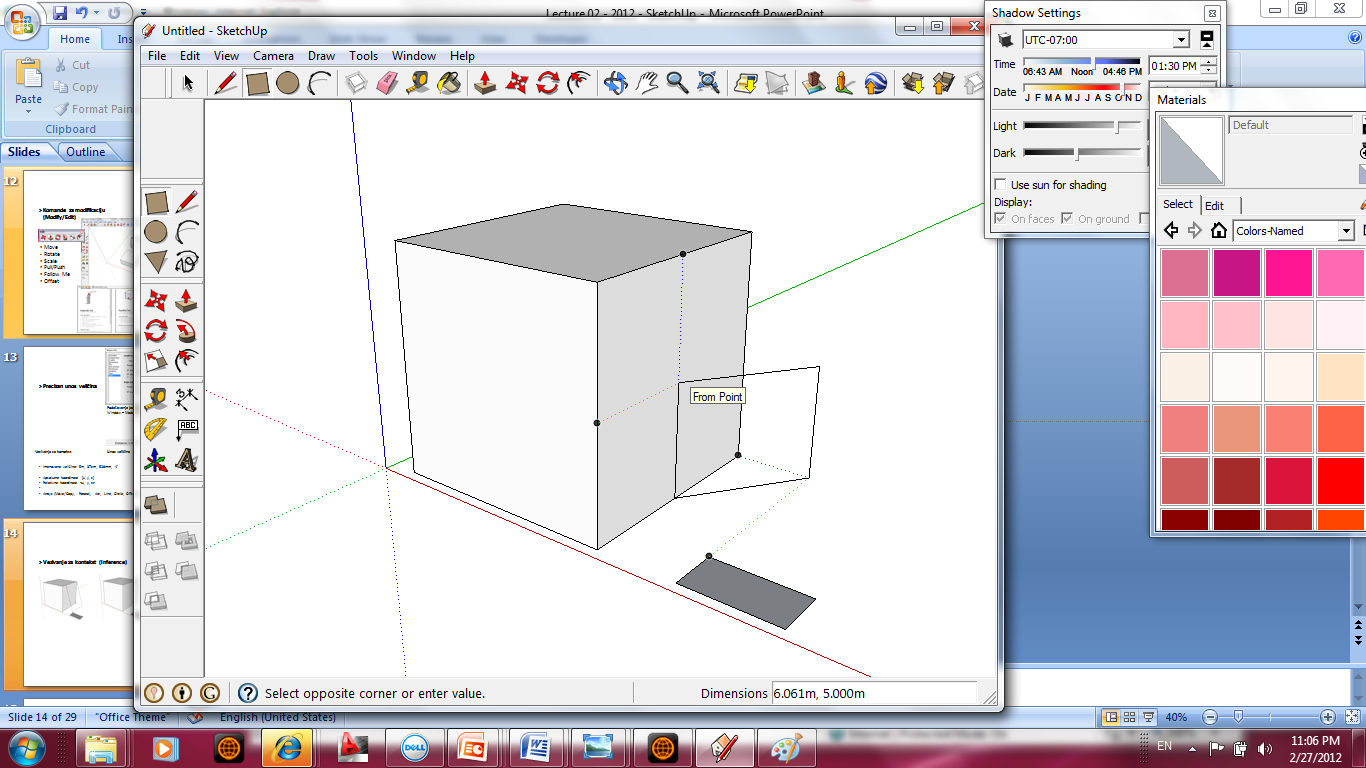 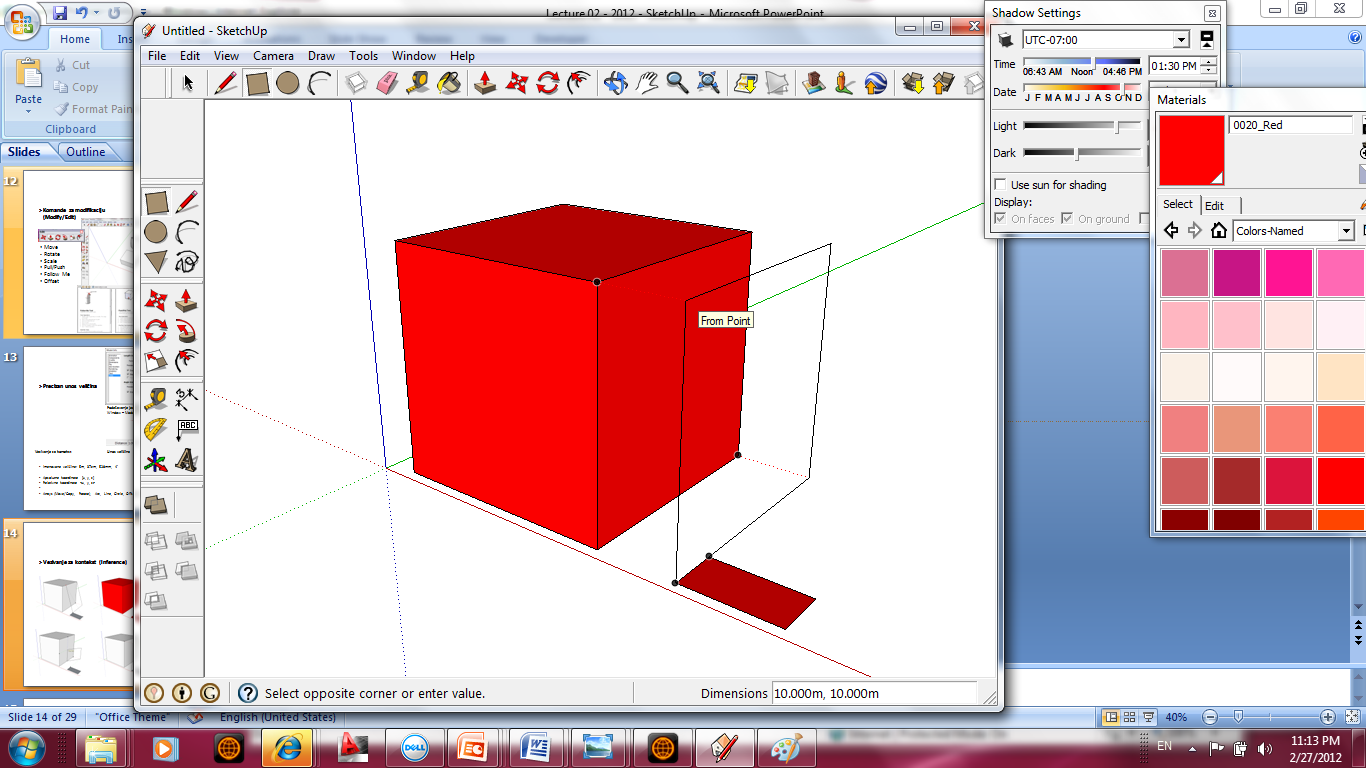 Arrays 

An array is an arrangement of geometry in a line (linear array) or around an point (radial array).

 number + x (external array). Type this number after making a manual copy of geometry to duplicate that copy an additional x-1 times. So, 3x creates 2 additional copies plus the original copy. The copies are made in the same direction as the first copy (either in a line or radially around a point). Example: 3x

 number + * (external array) Type this number after making a manual copy of geometry to duplicate that copy an additional x-1 times. So, 3* creates 2 additional copies plus the original copy. The copies are made in the same direction as the first copy (either in a line or radially around a point). Example: 3*

  / (internal array). Type this number after making a manual copy of geometry to duplicate copy an additional x-1 times (between the original and manual copy). So, 3/ creates 2 additional copies between the original and manual copy. The copies are made moving backward from the first, manual, copy (either in a line or radially around a point). Example: 3/
http://support.google.com/sketchup/bin/answer.py?hl=en&answer=151558
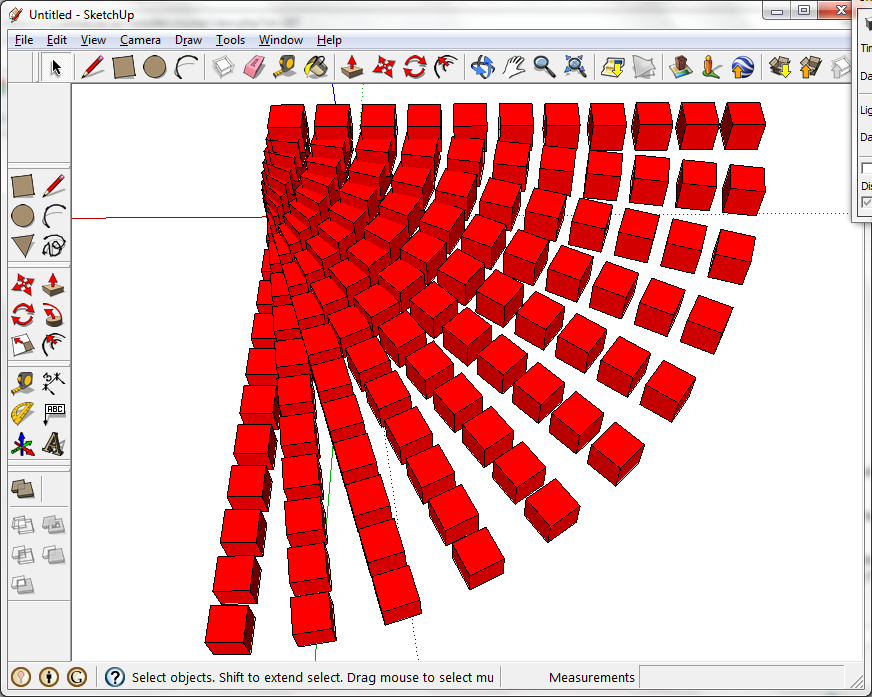 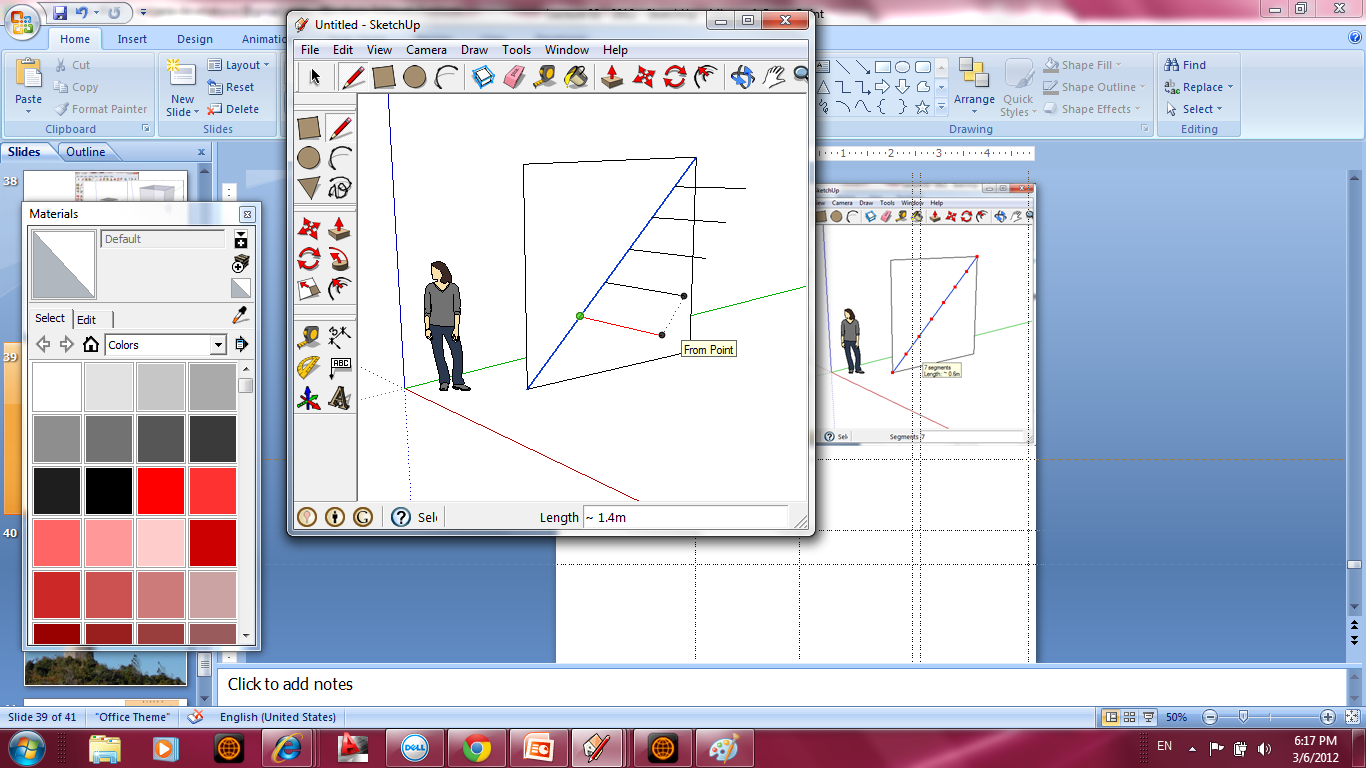 > Podela linije

Linija (ivica) se deli tako što se selektuje i aktivira kontekst-meni u kome se nalazi opcija Divide
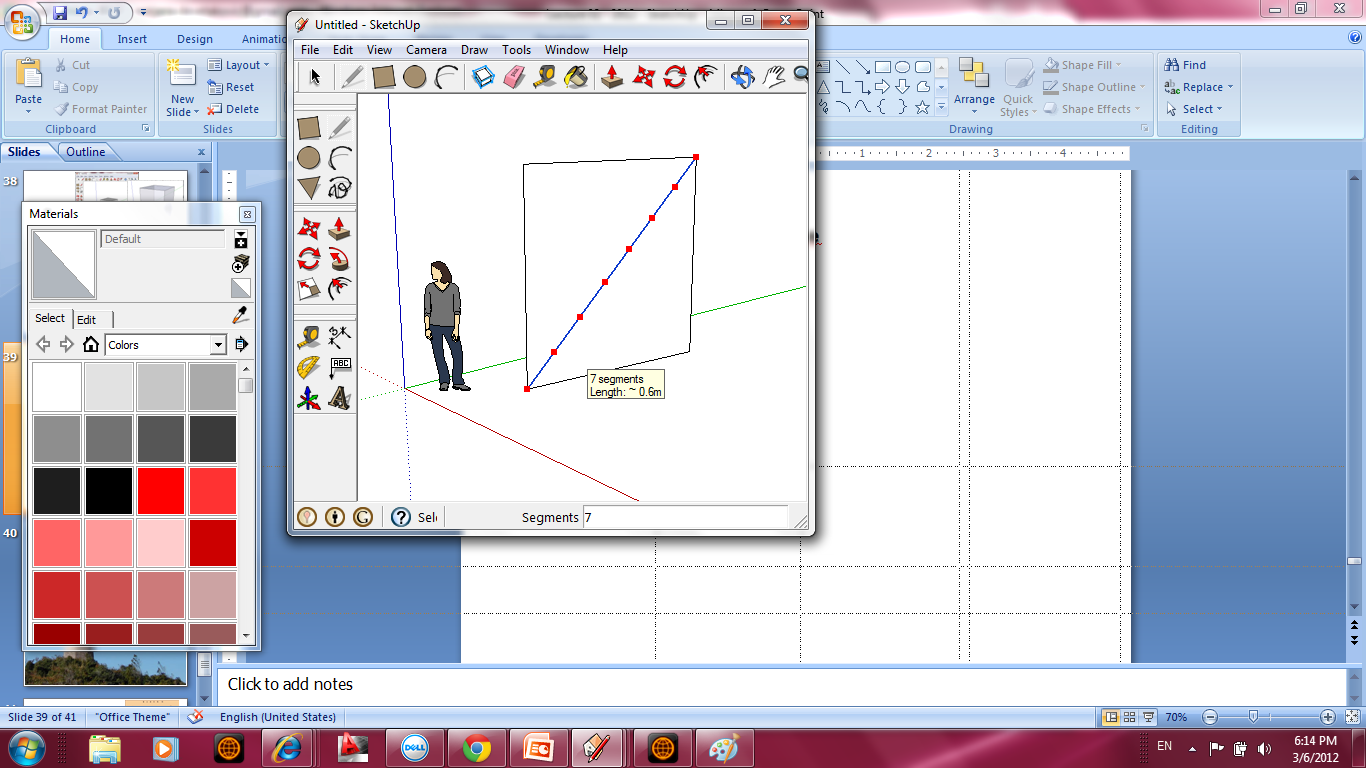 Pomeranjem kursora duž linije, povećava se i smanjuje broj segmenata i kontroliše se njihova dužina
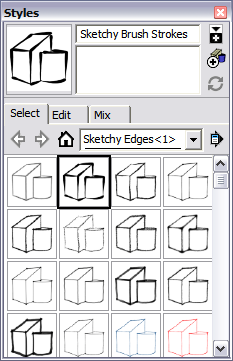 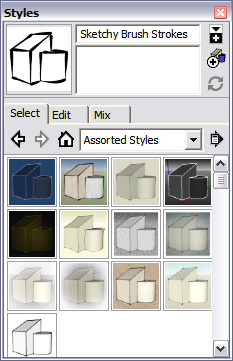 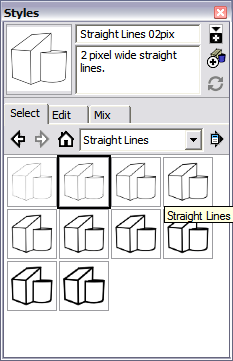 > Stilovi prikaza
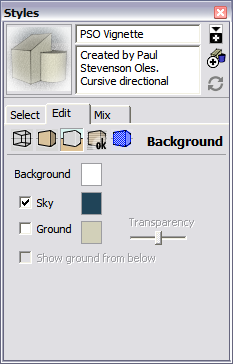 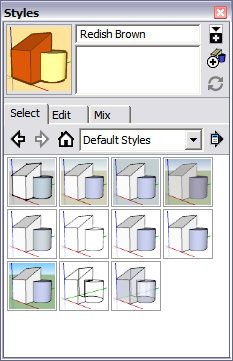 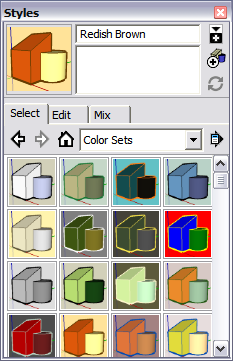 > Materijali
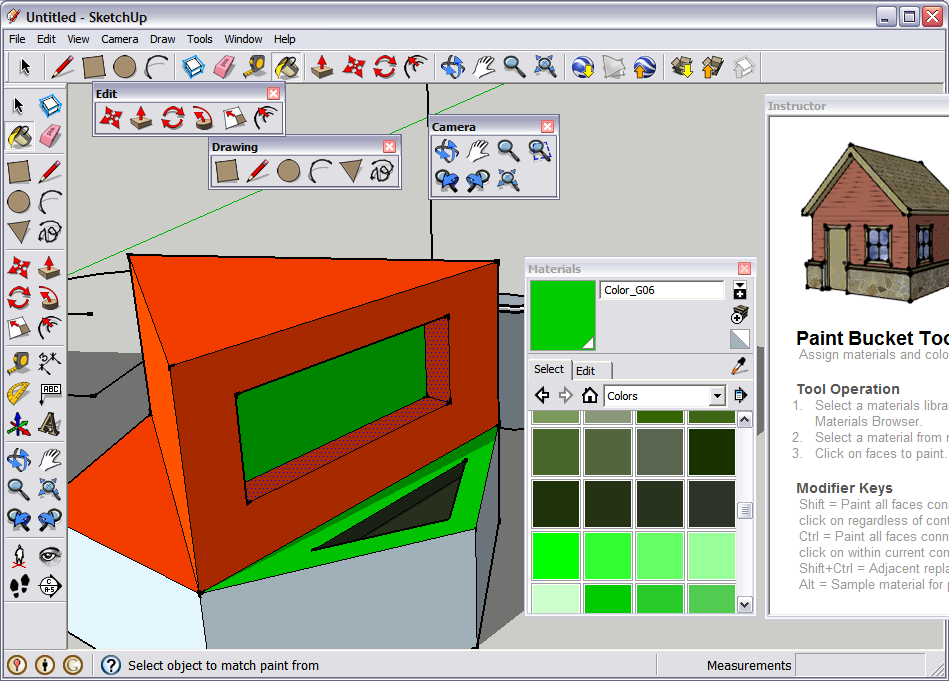 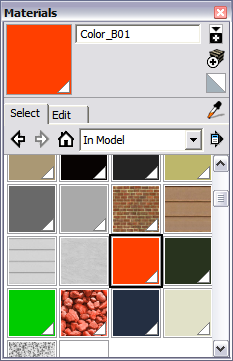 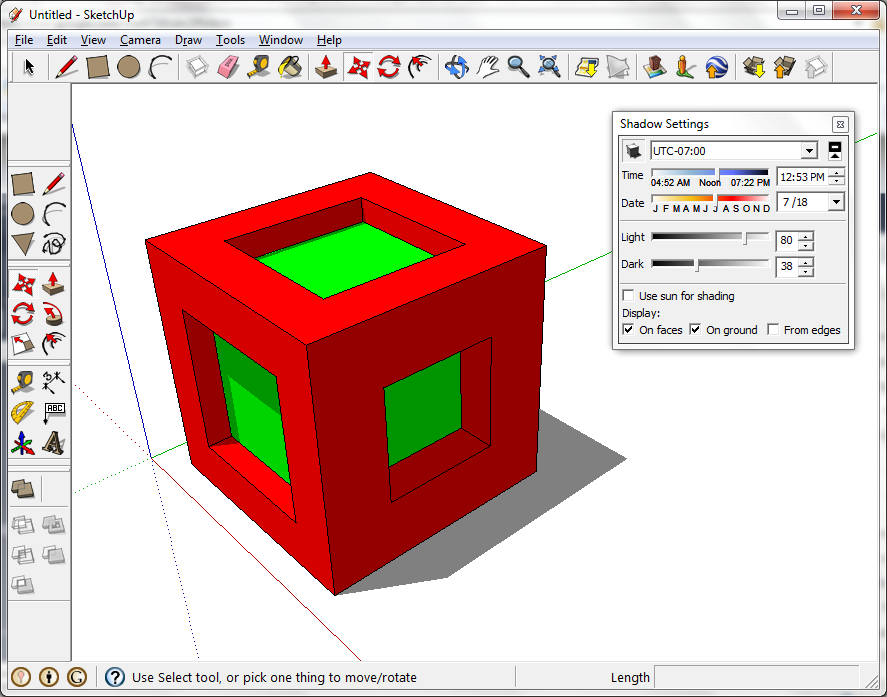 > Kontrola senke
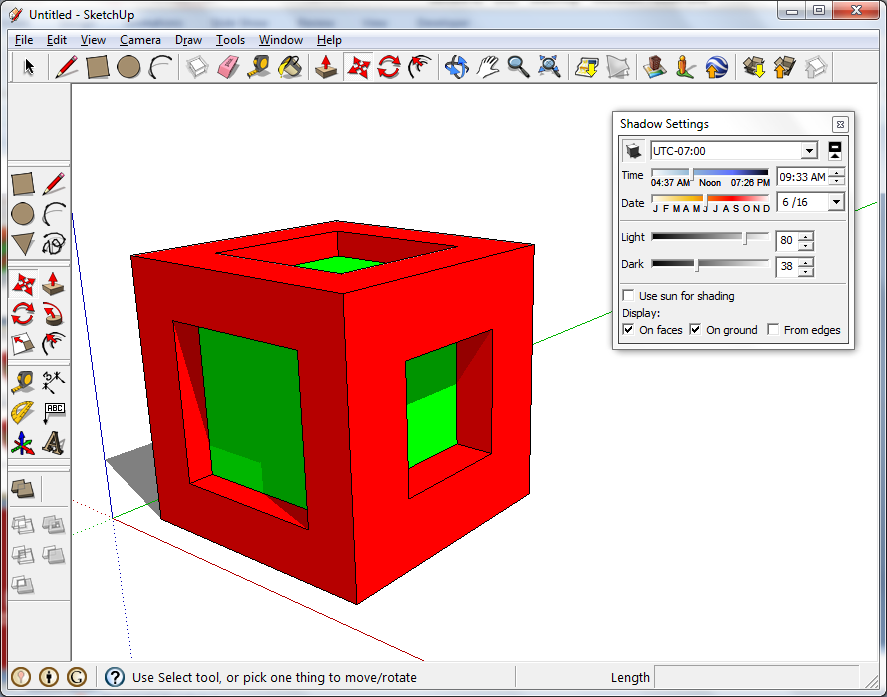 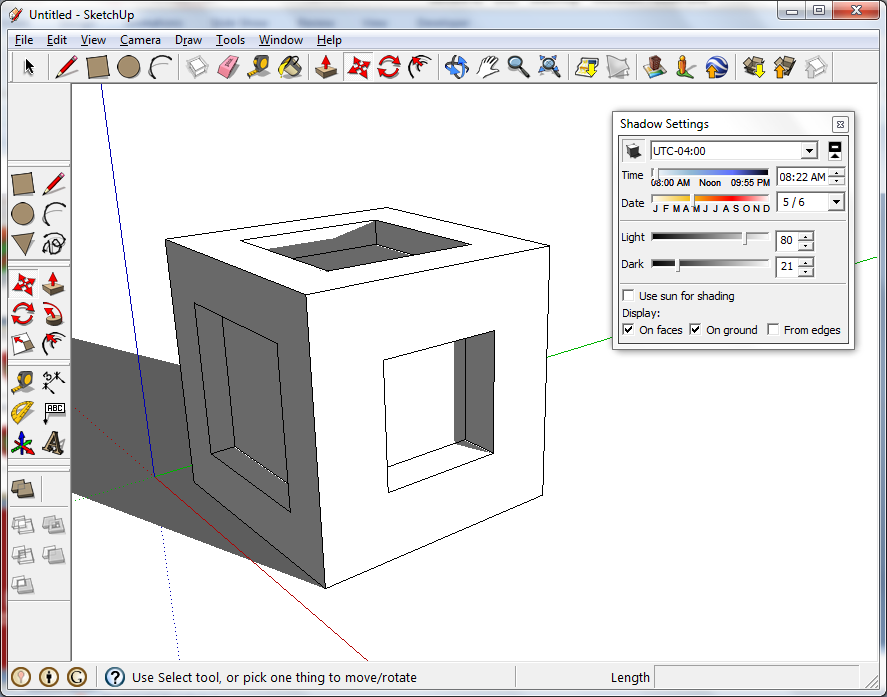 > Kote  podešavanje (Window, Model Info, Units/Dimensions)
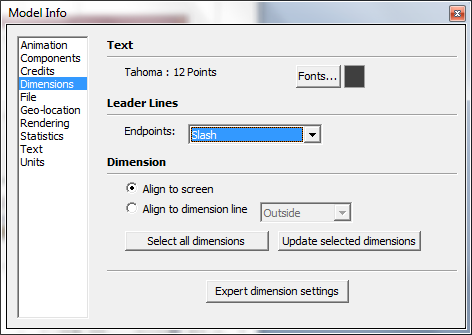 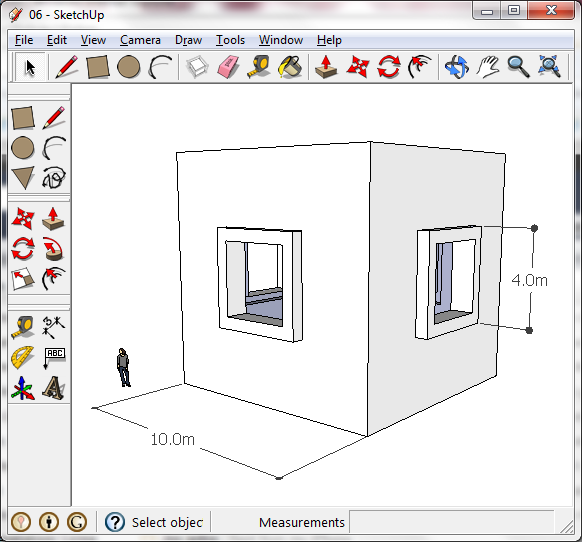 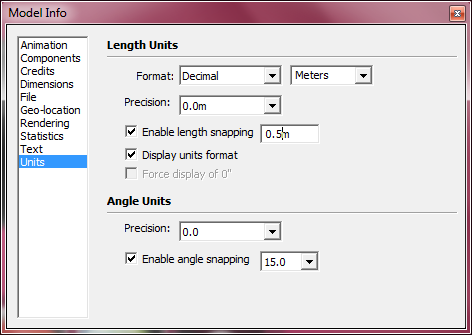 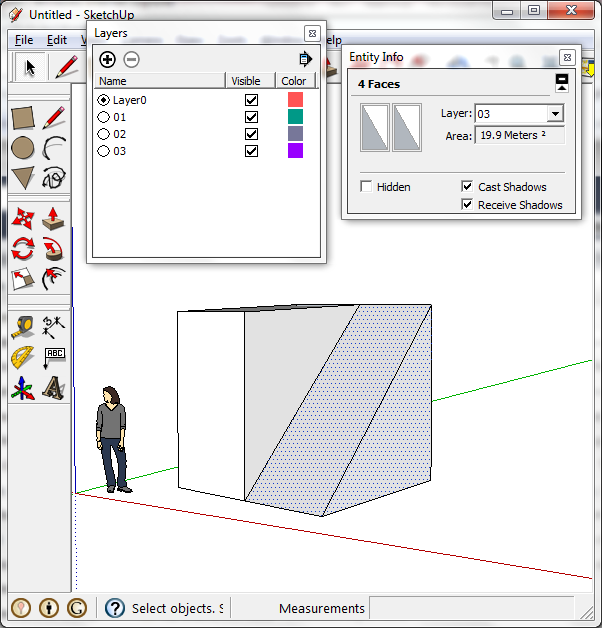 Entity info
> Layer-i
Pomoću Layer-a se kontroliše vidljivost entiteta, ali ne i uticaji na njihovu geometriju.
Color by layer
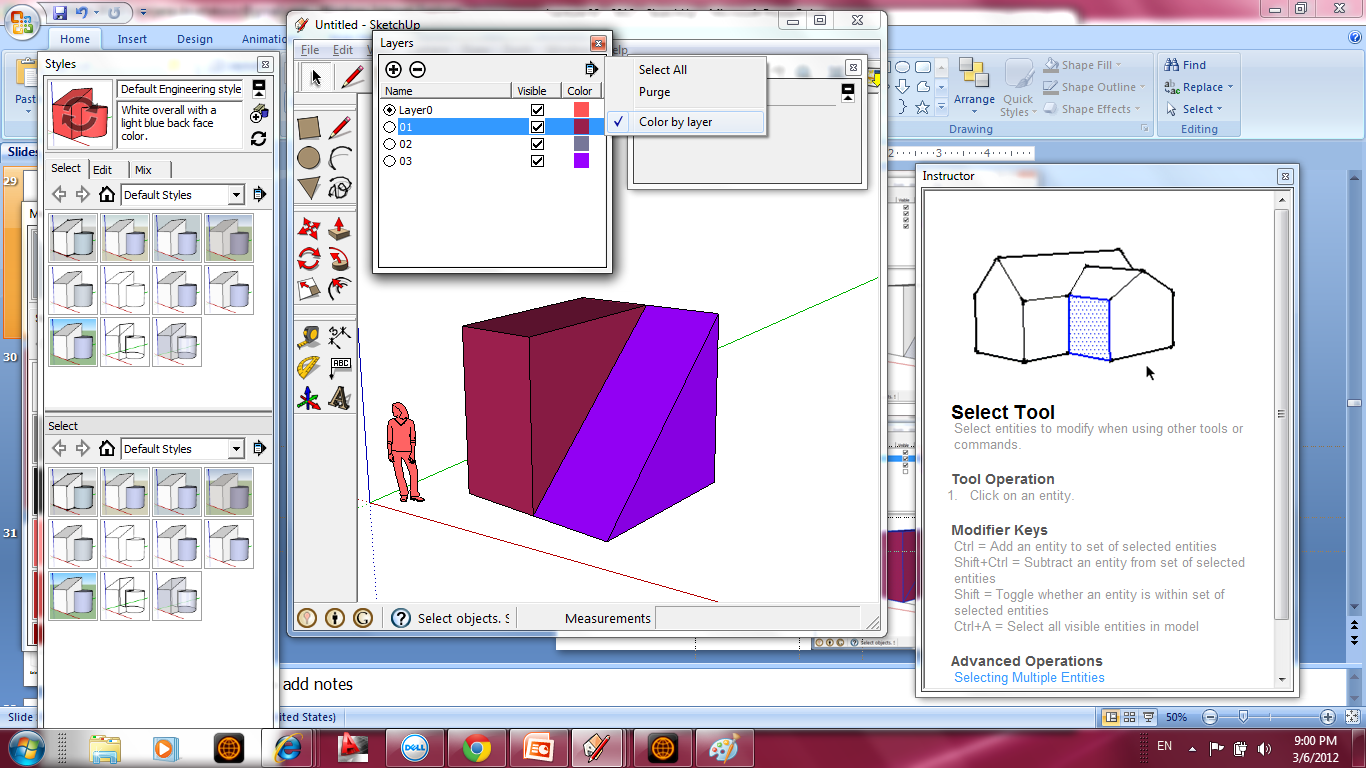 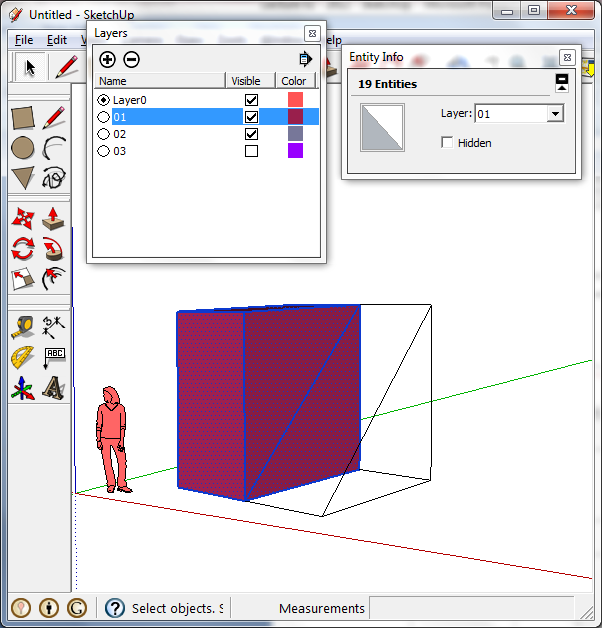 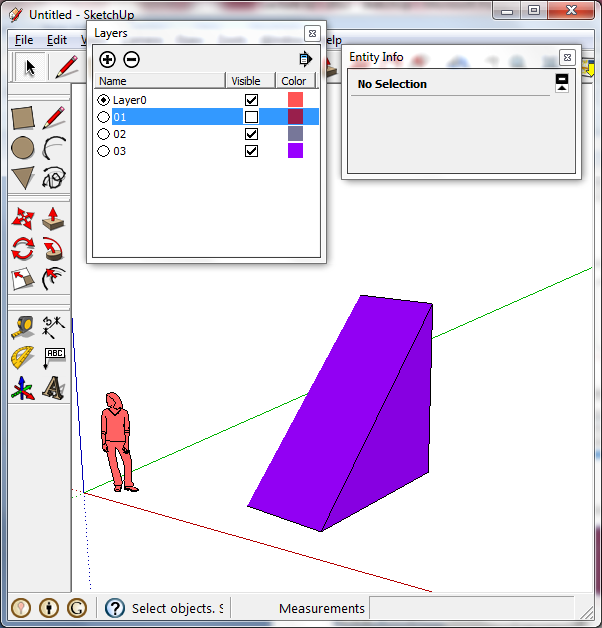 > Layer-i
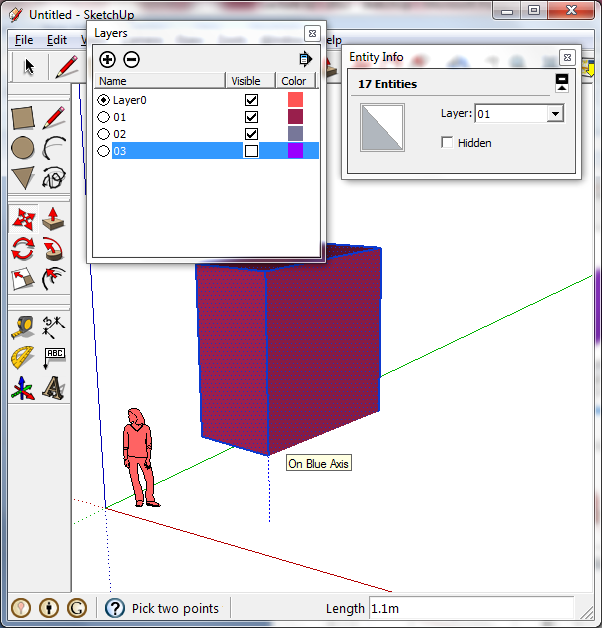 Layer on/off
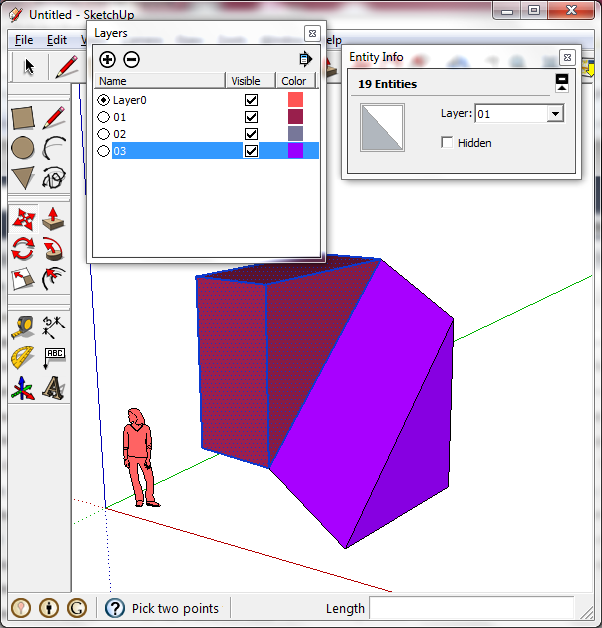 Move
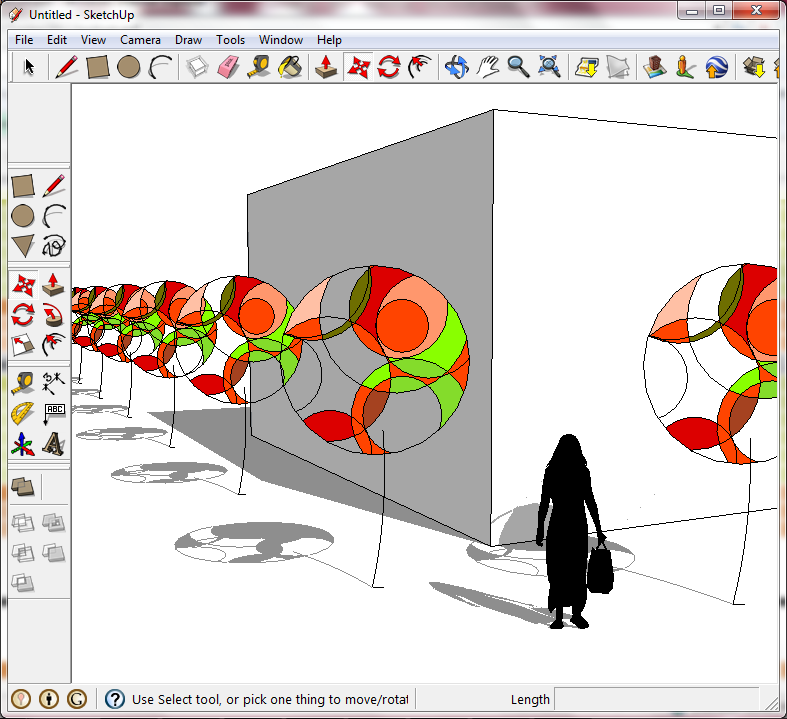 > Sticky geometry
>  Grupe
> Komponente
> “Sticky” geometrija
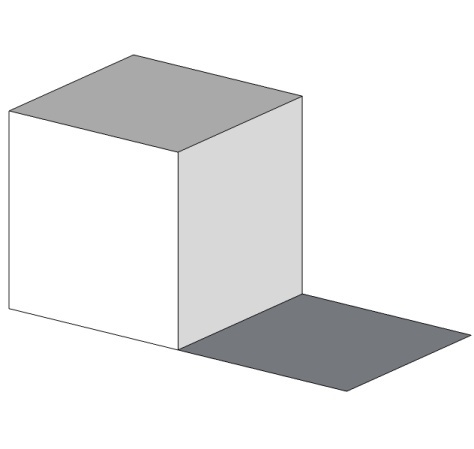 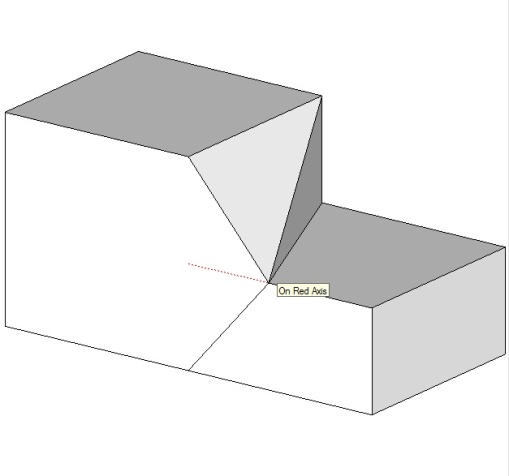 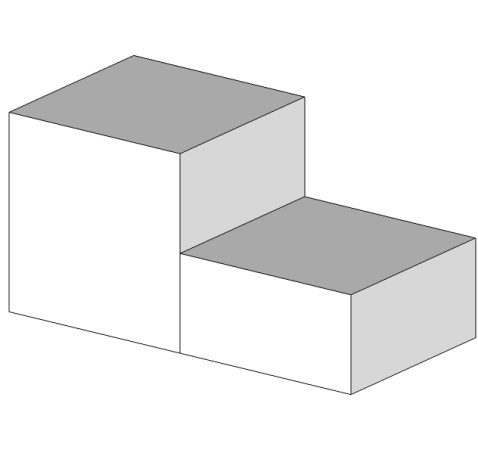 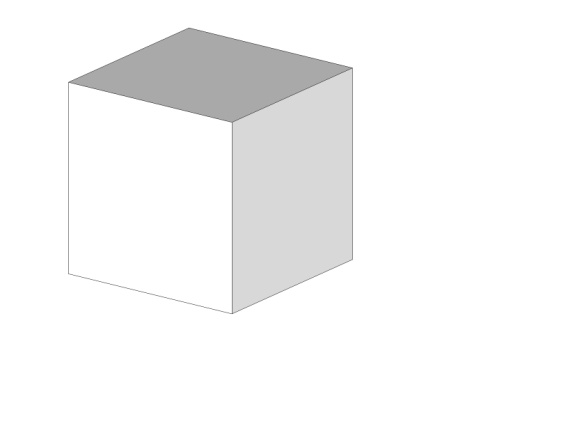 Rectangle / Push
Rectangle
Push
Move point
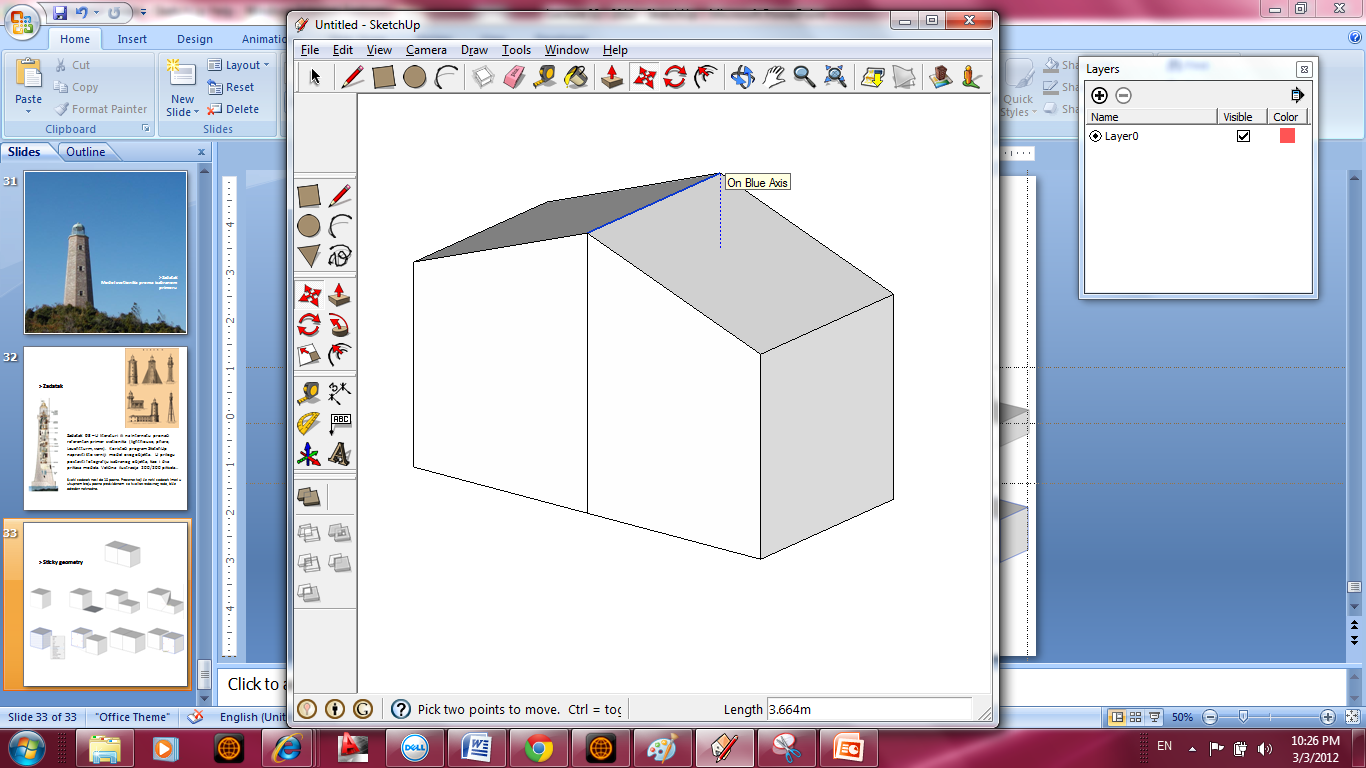 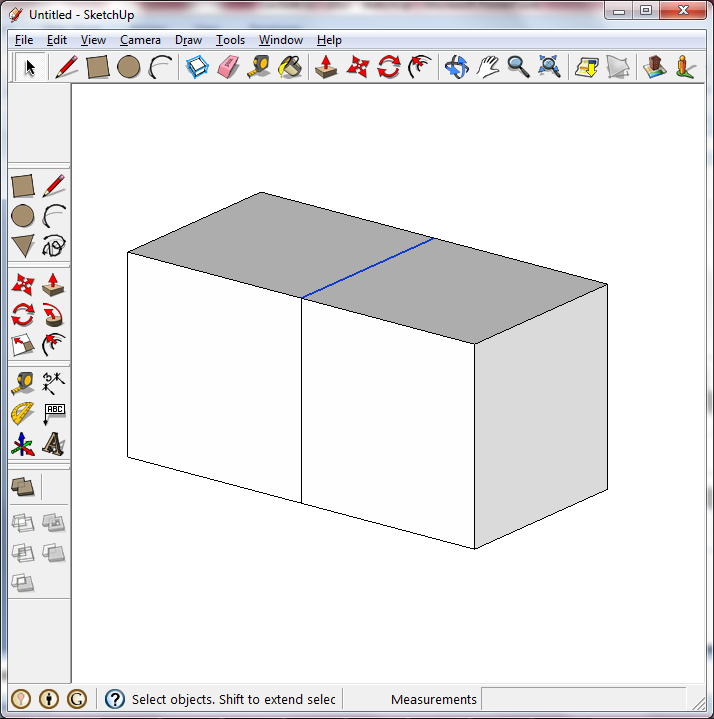 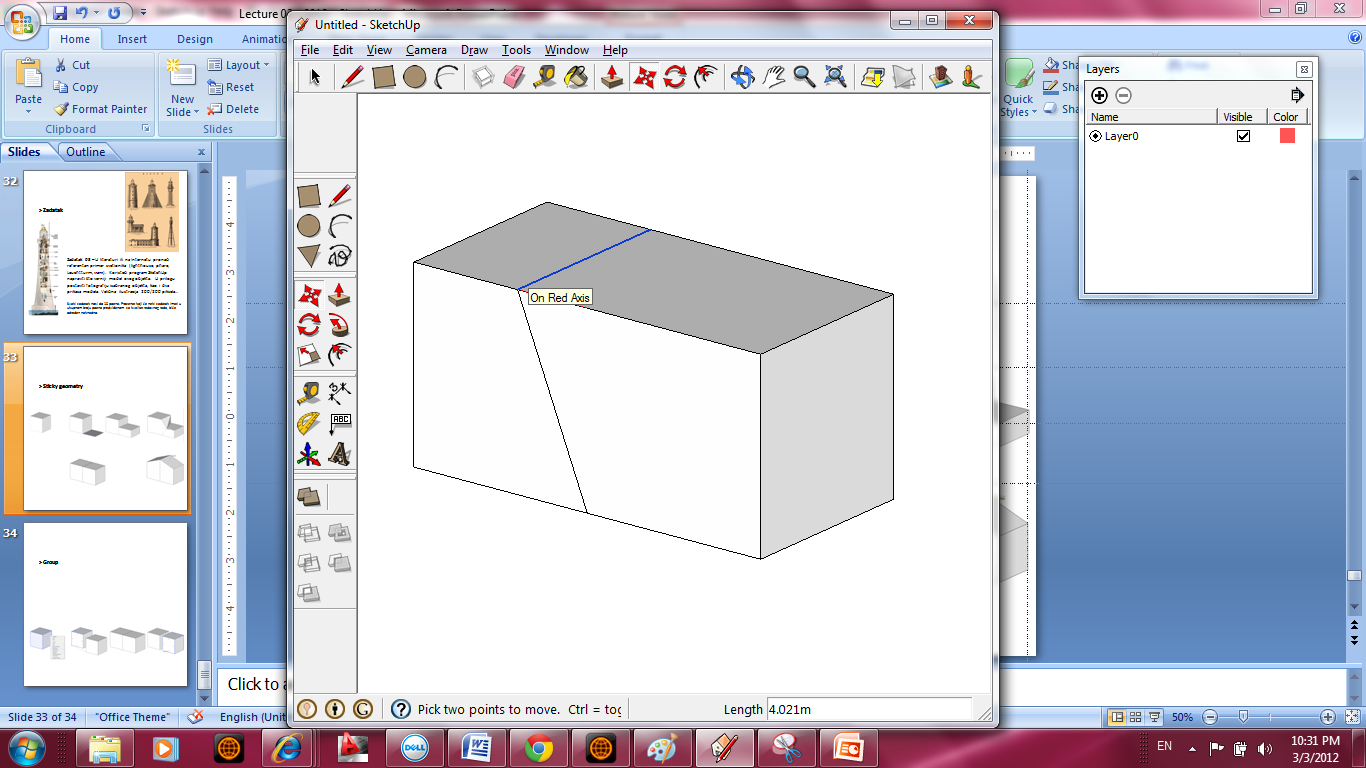 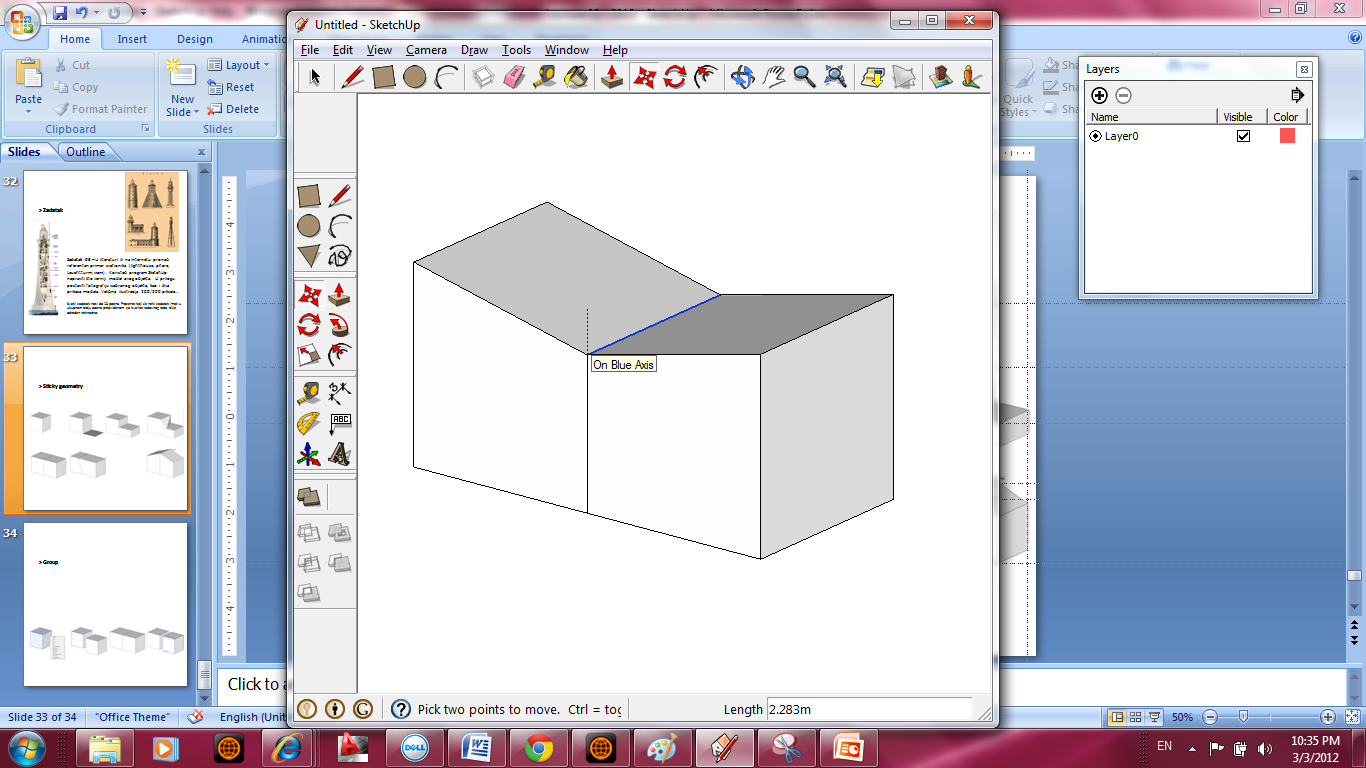 Select edge
Move edge
Move edge
Move edge
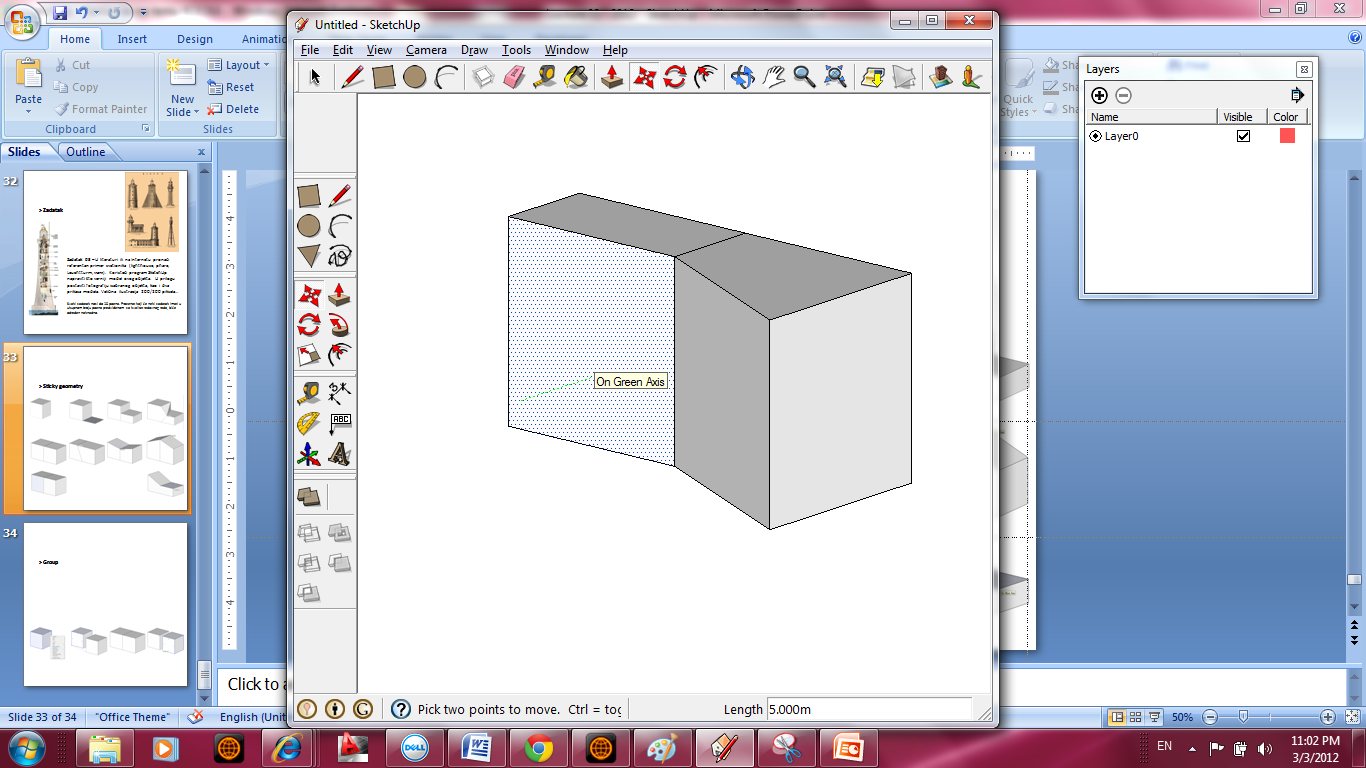 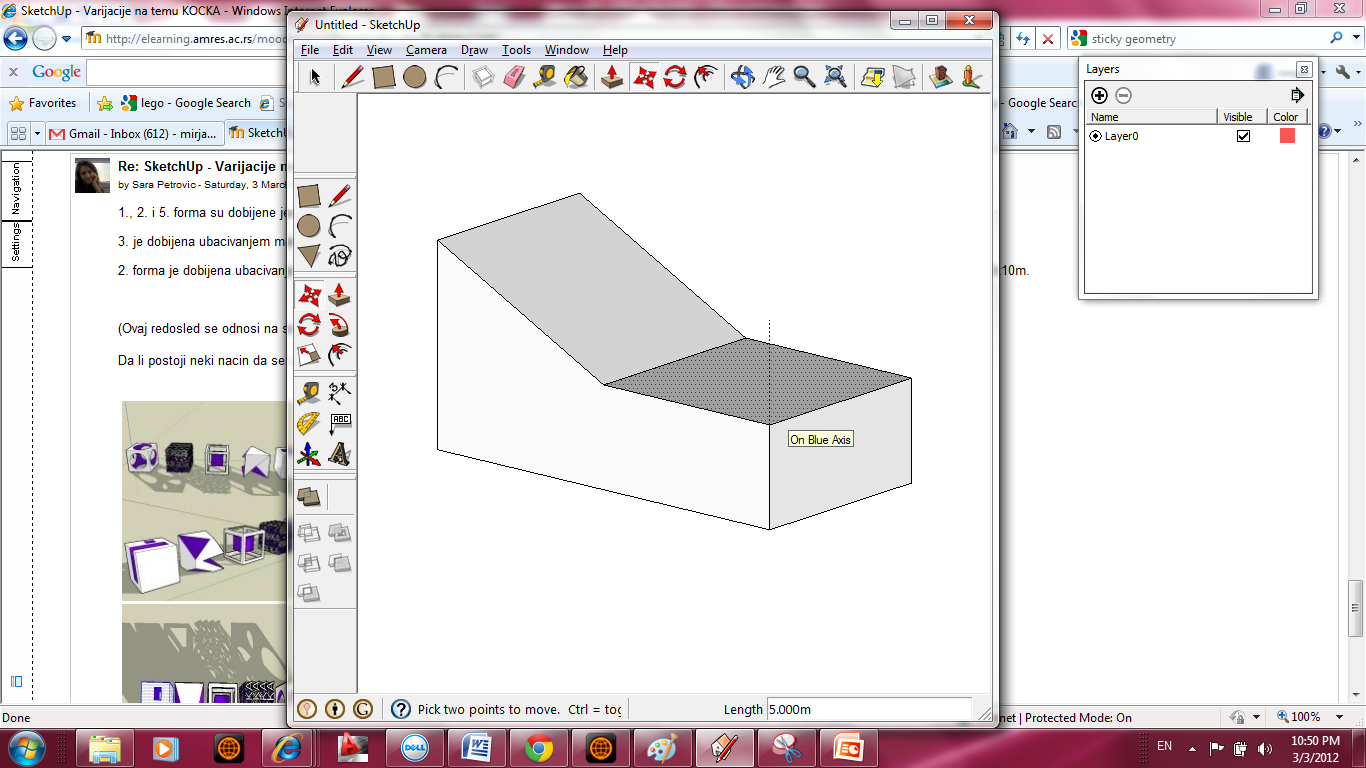 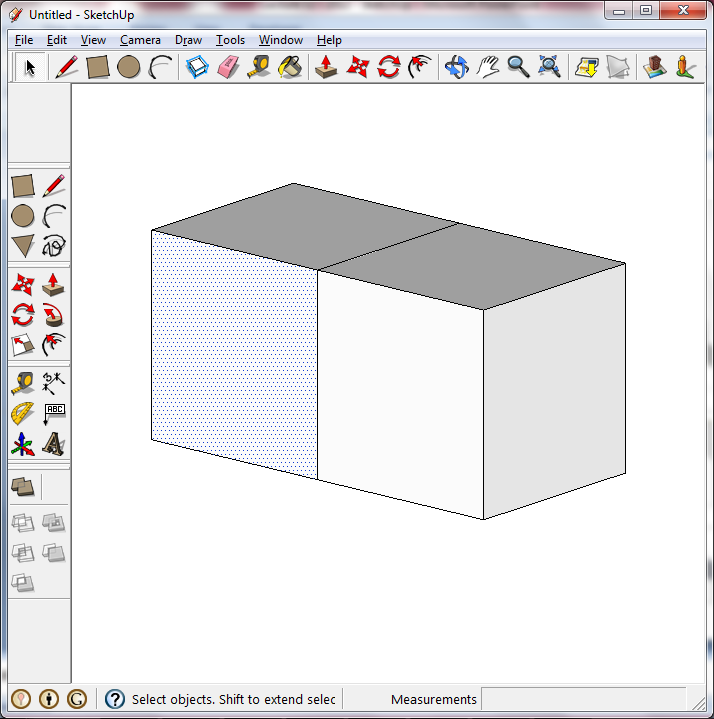 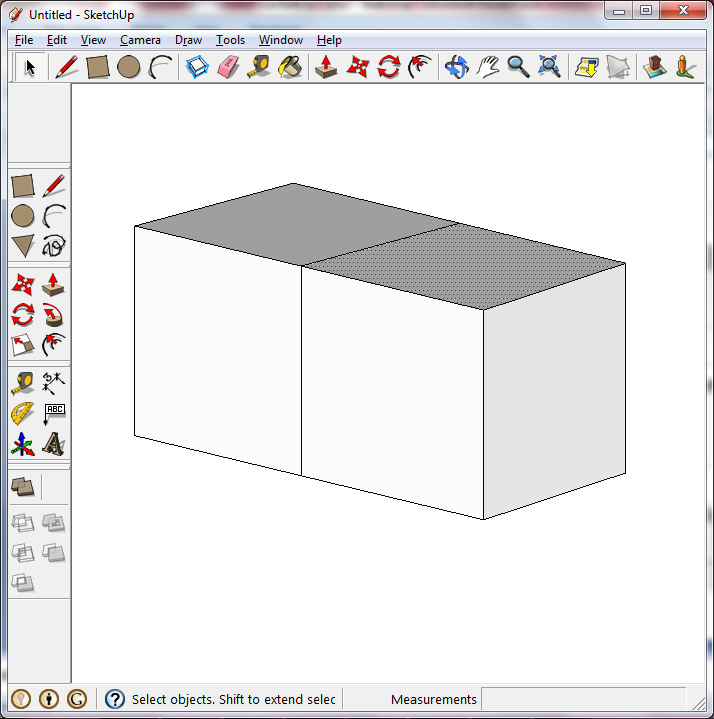 Select face
Move face
Select face
Move face
> Group
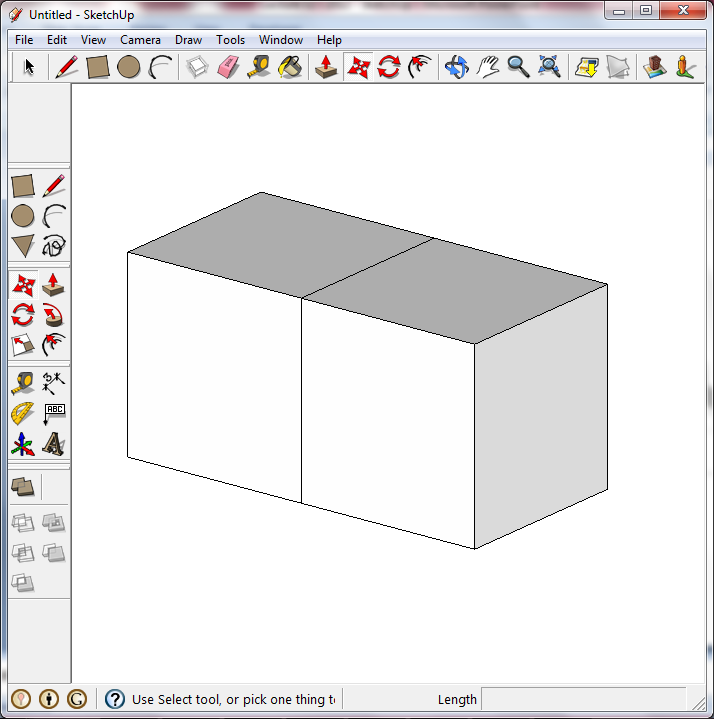 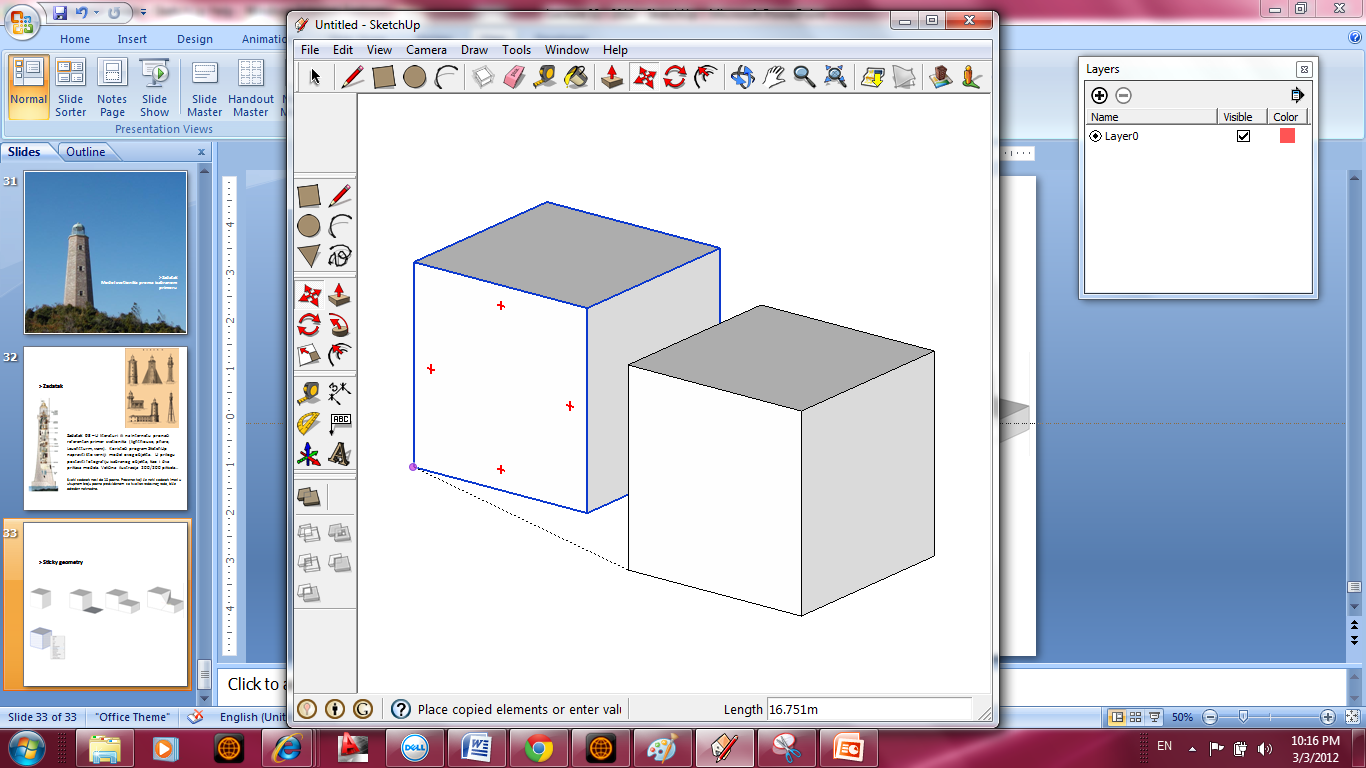 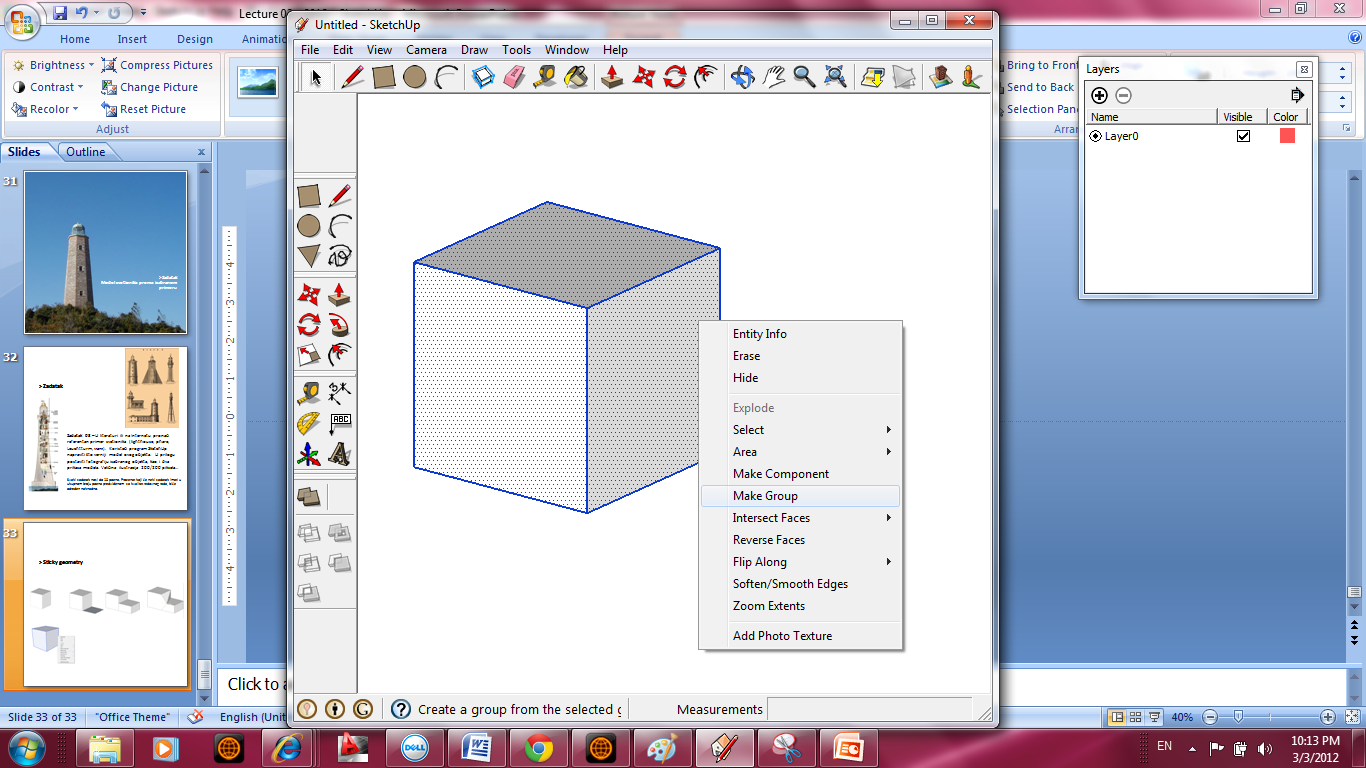 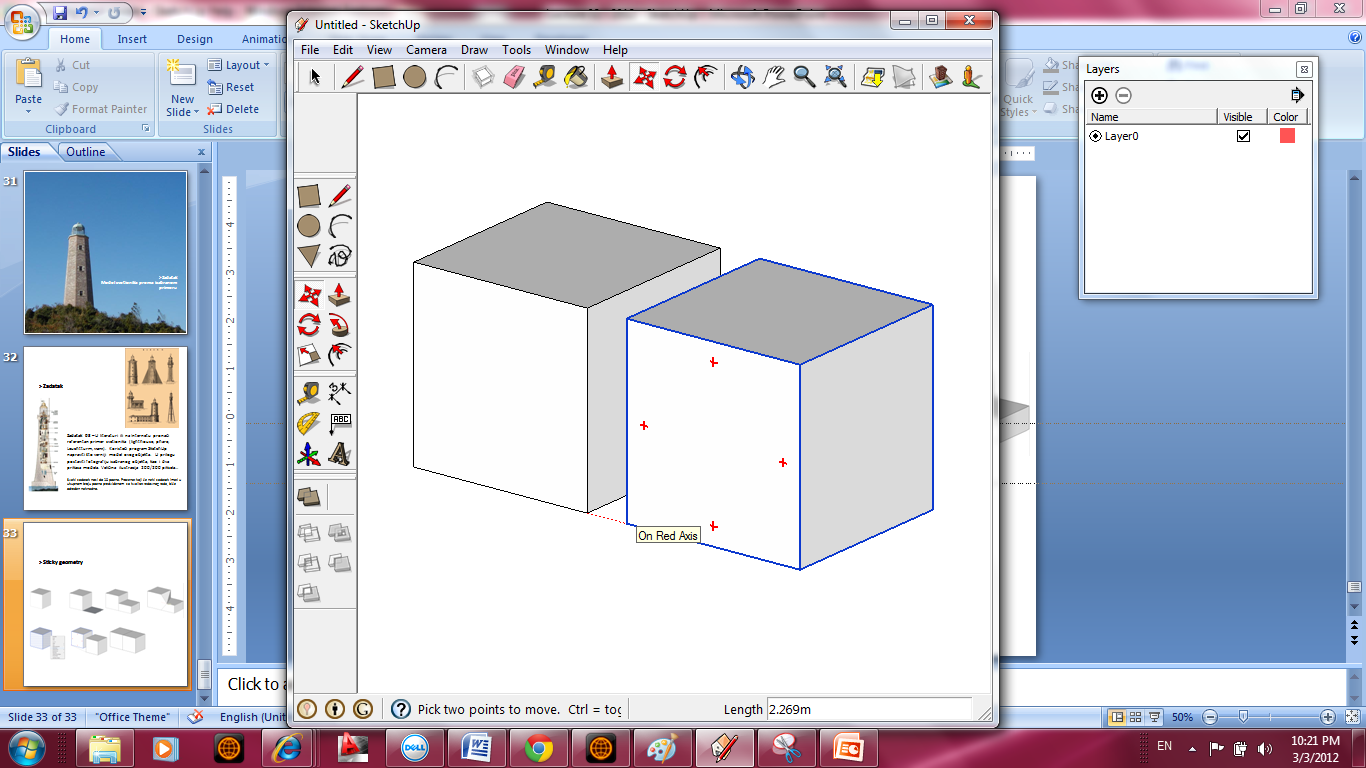 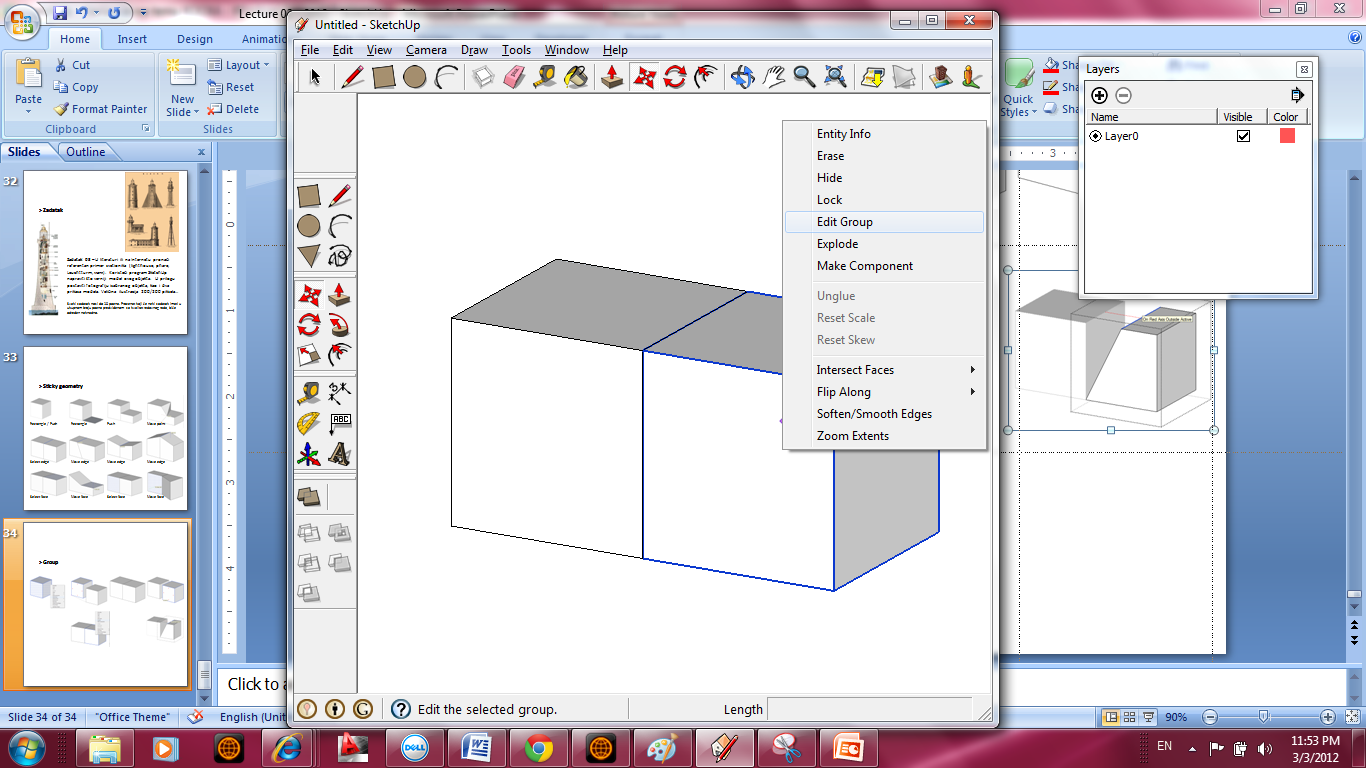 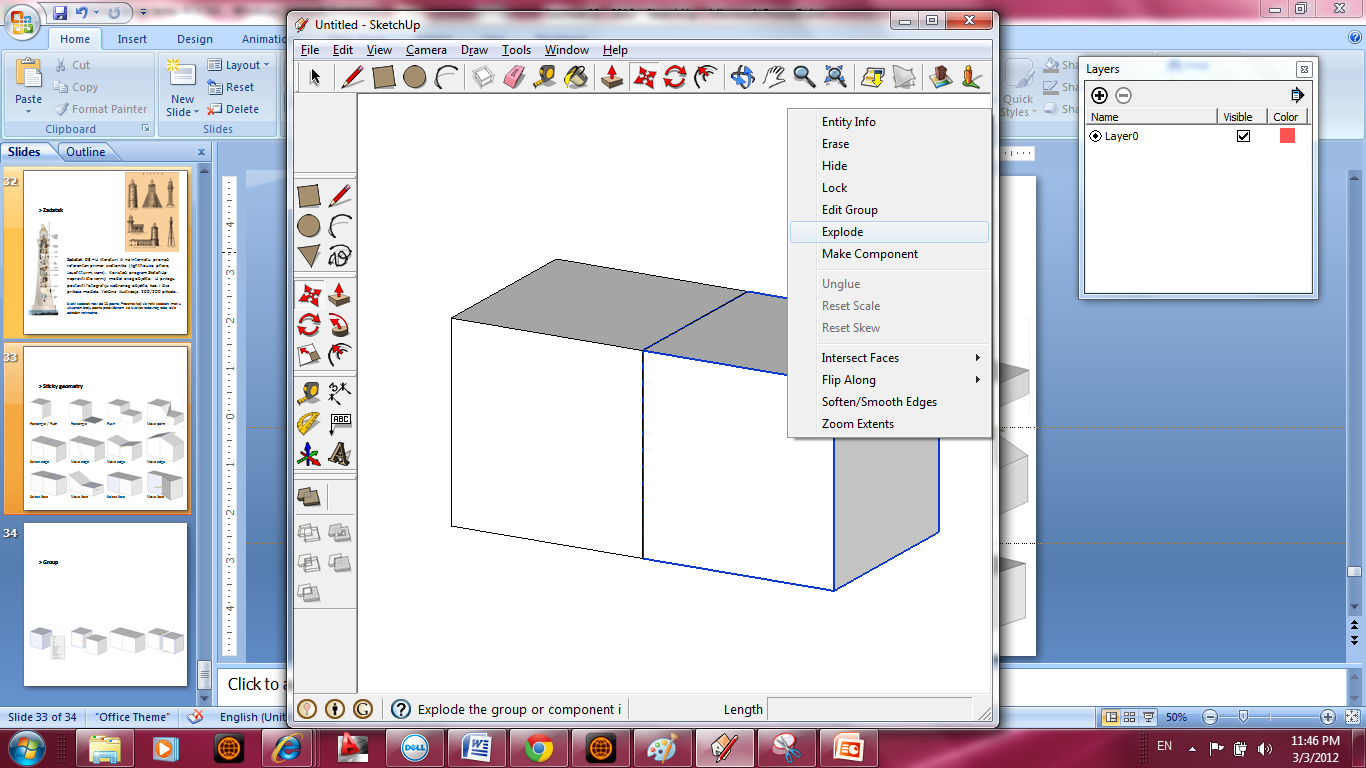 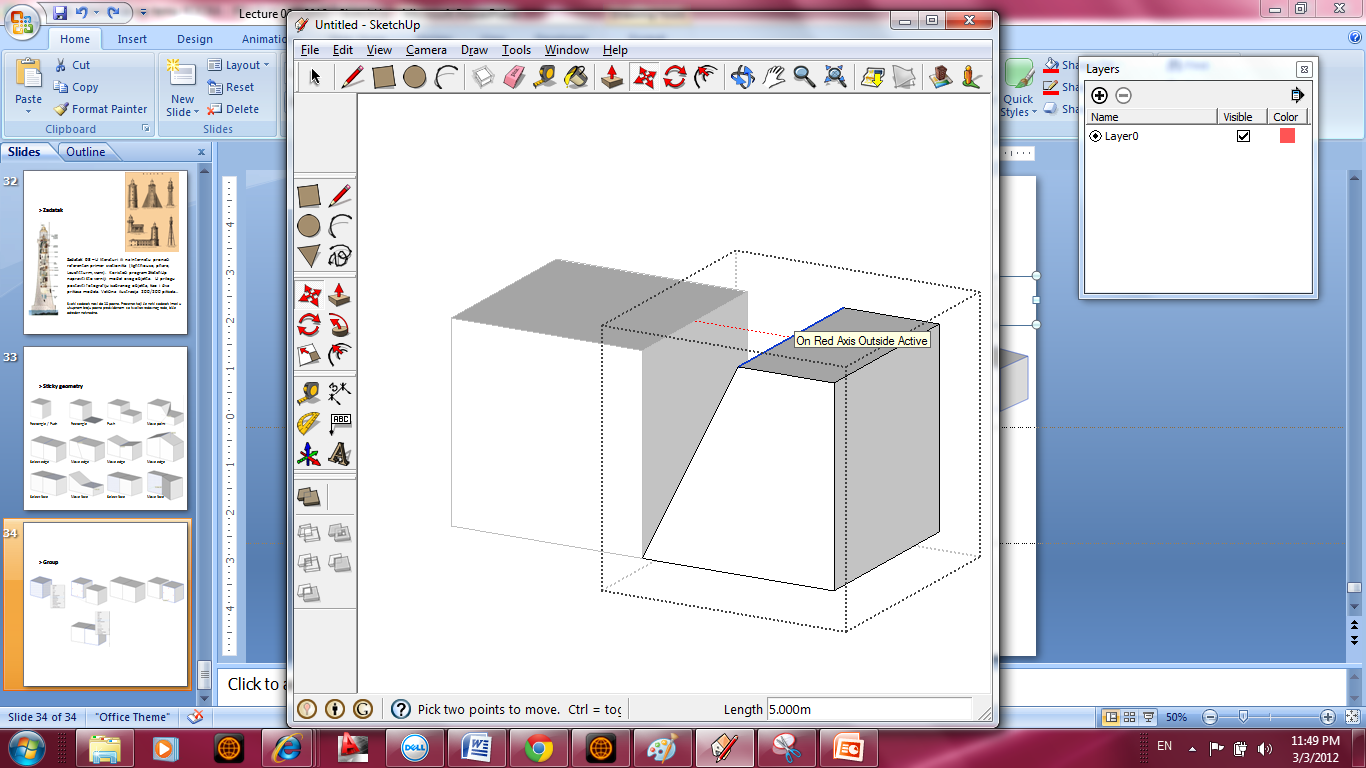 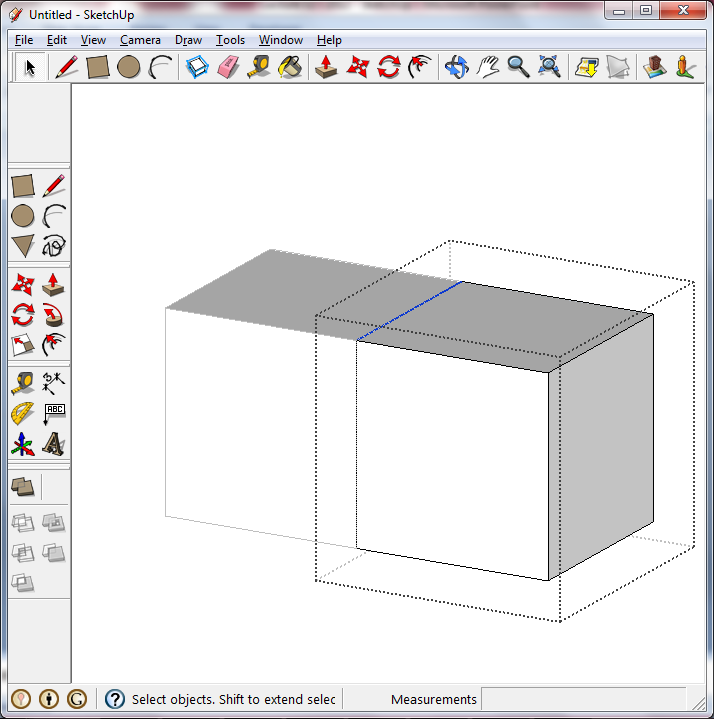 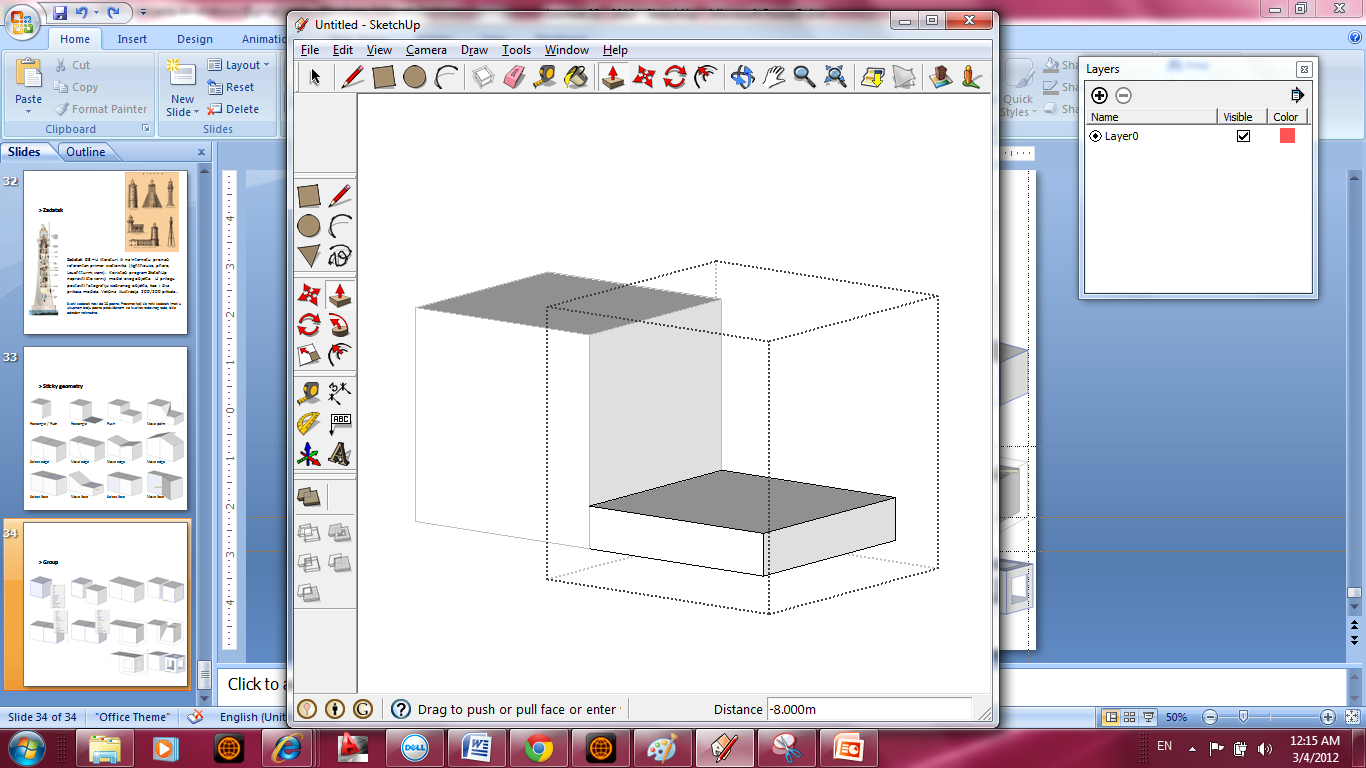 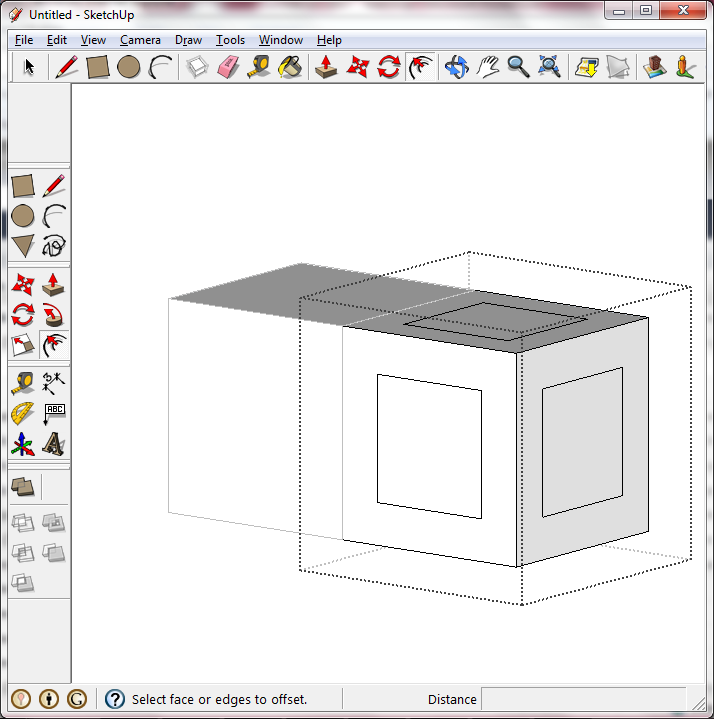 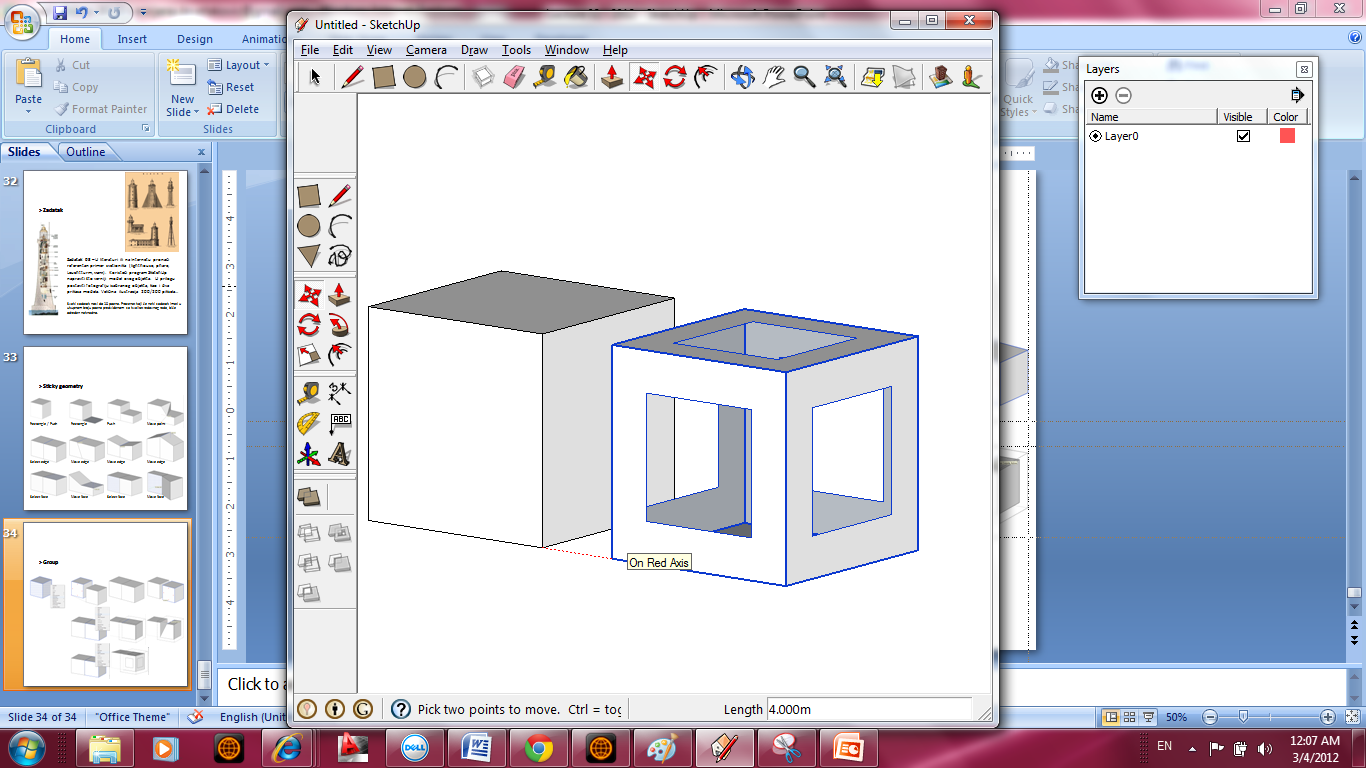 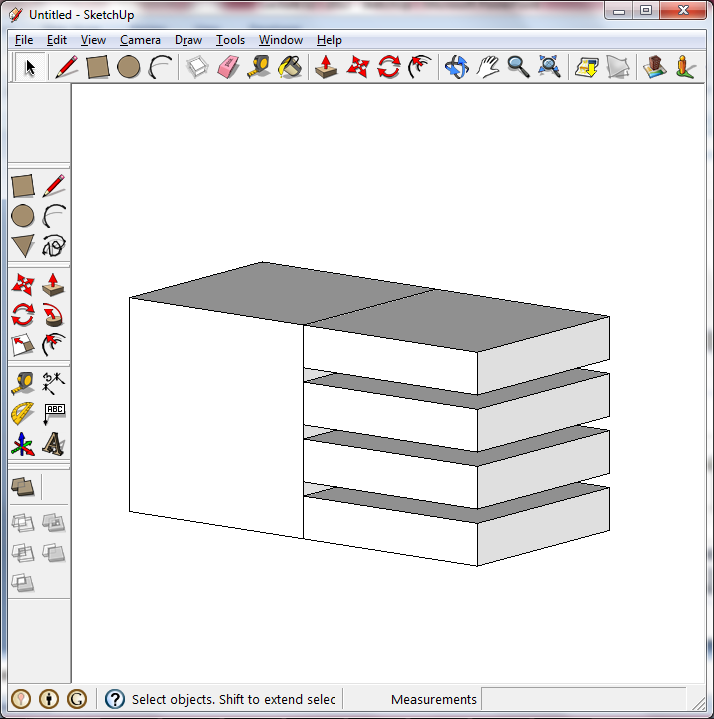 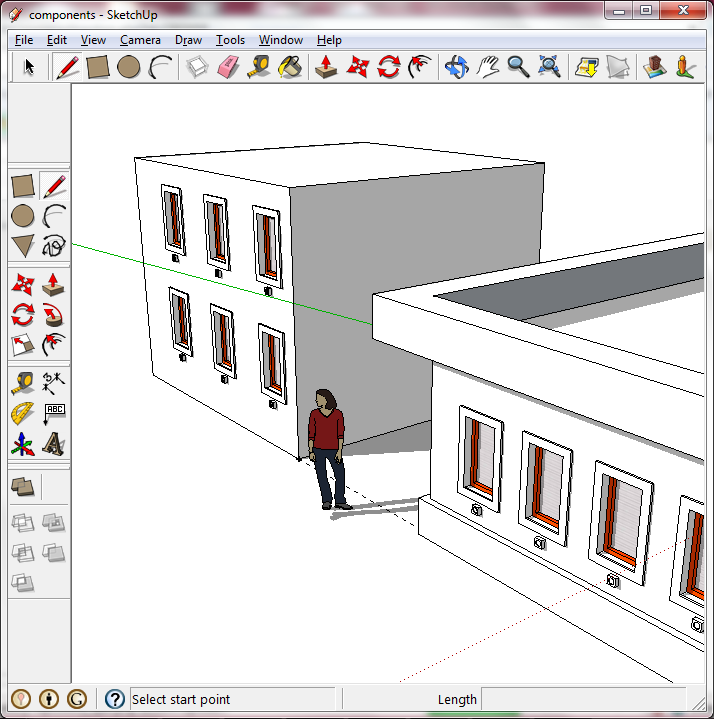 > Components
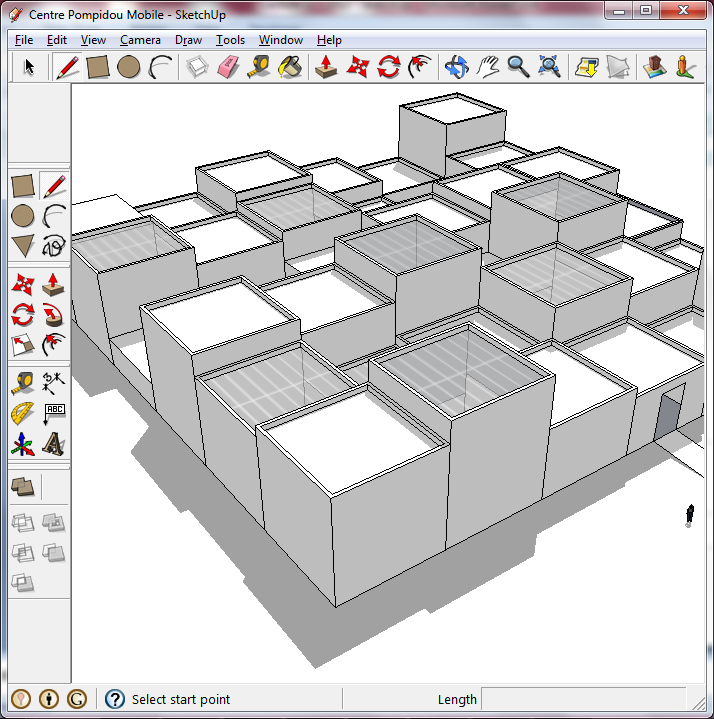 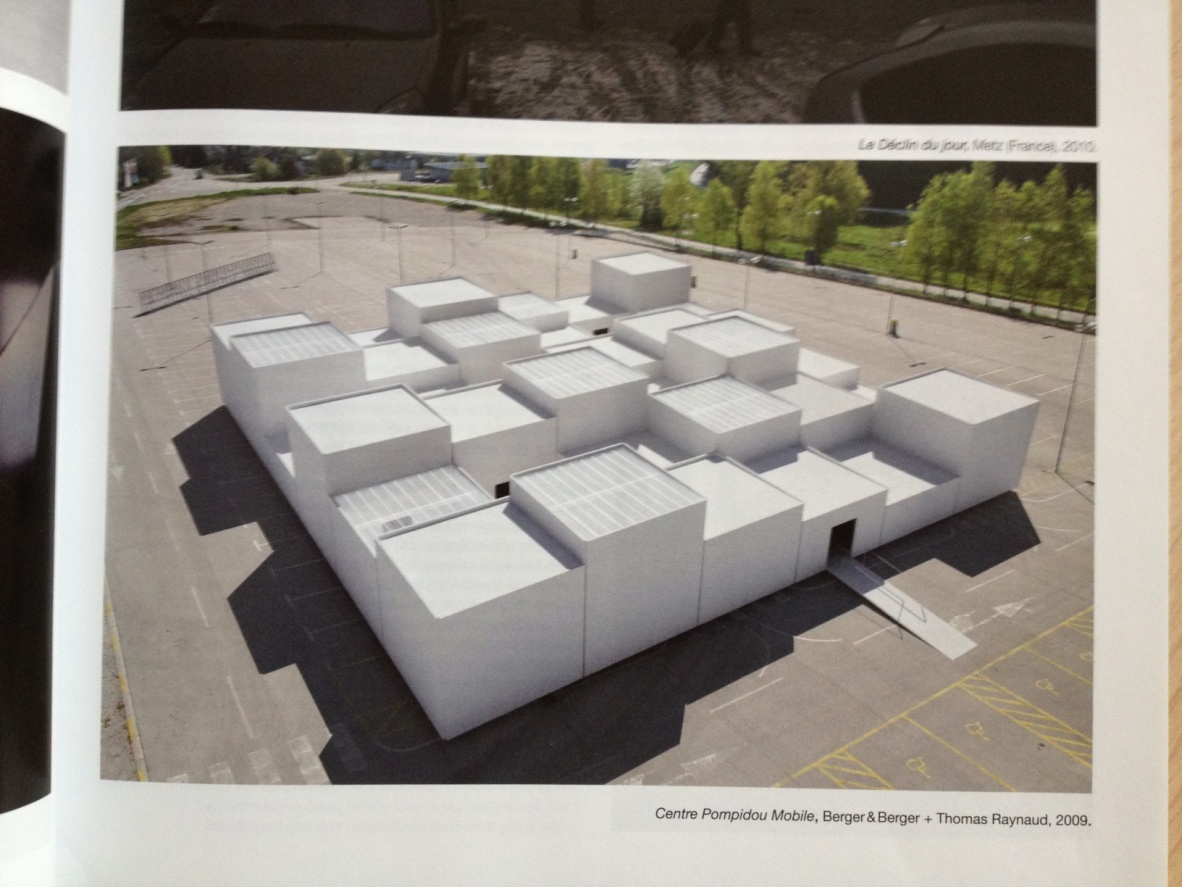 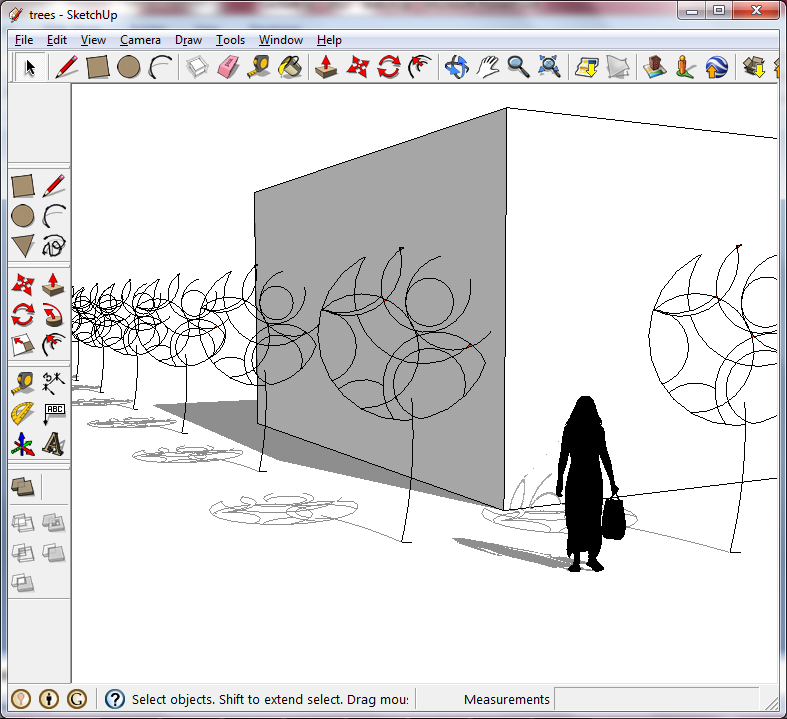 > Components
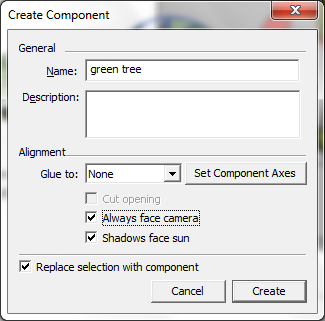 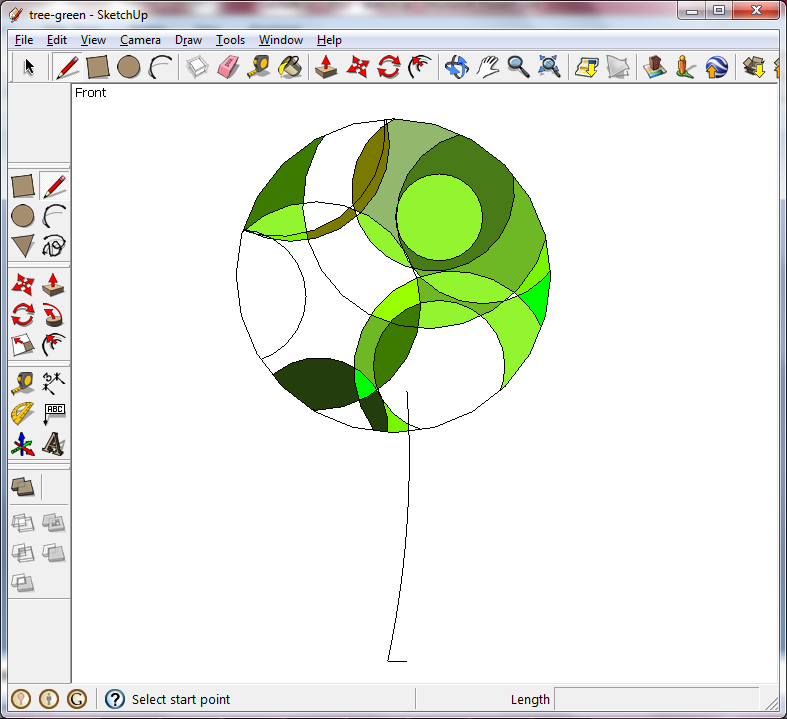 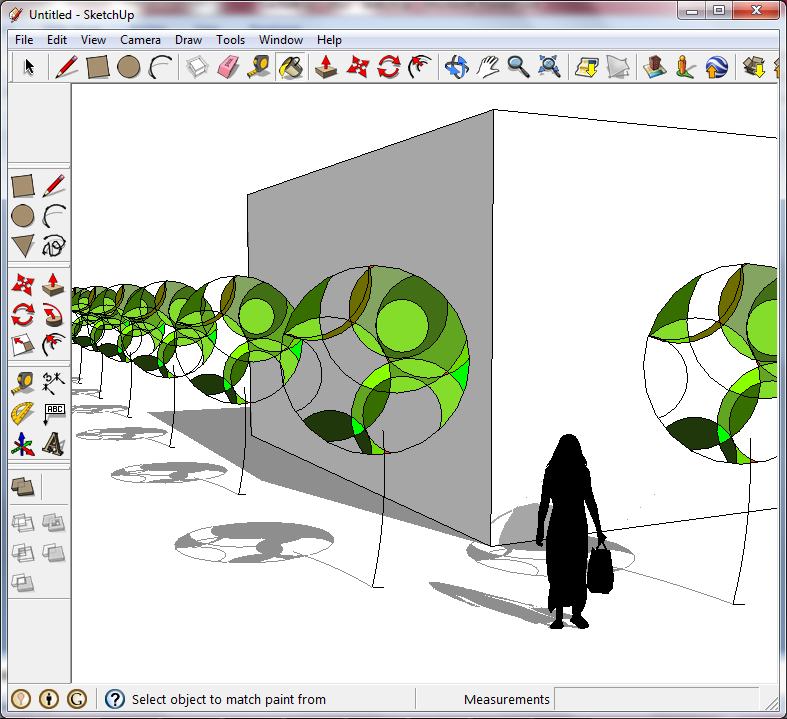 Edit - Make Component
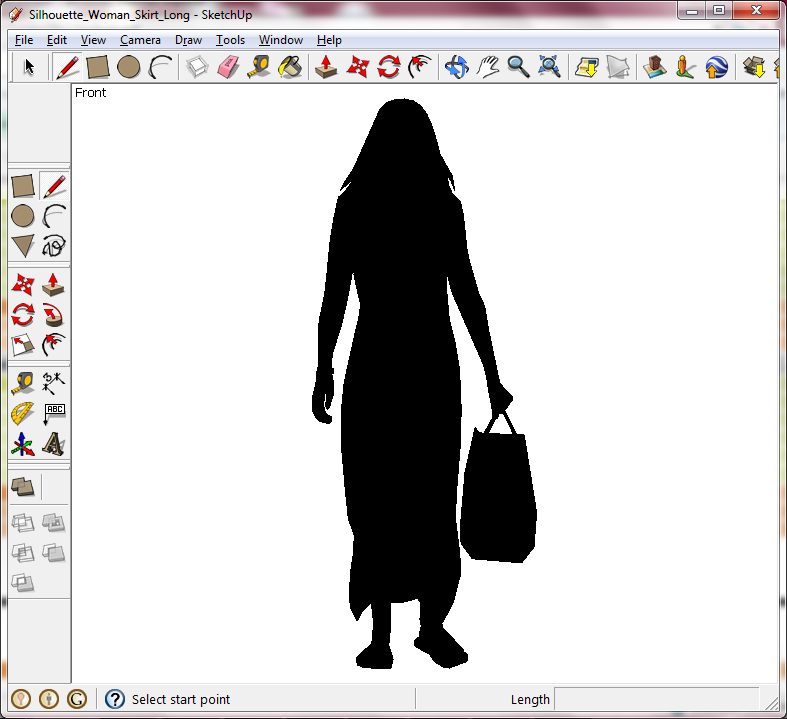 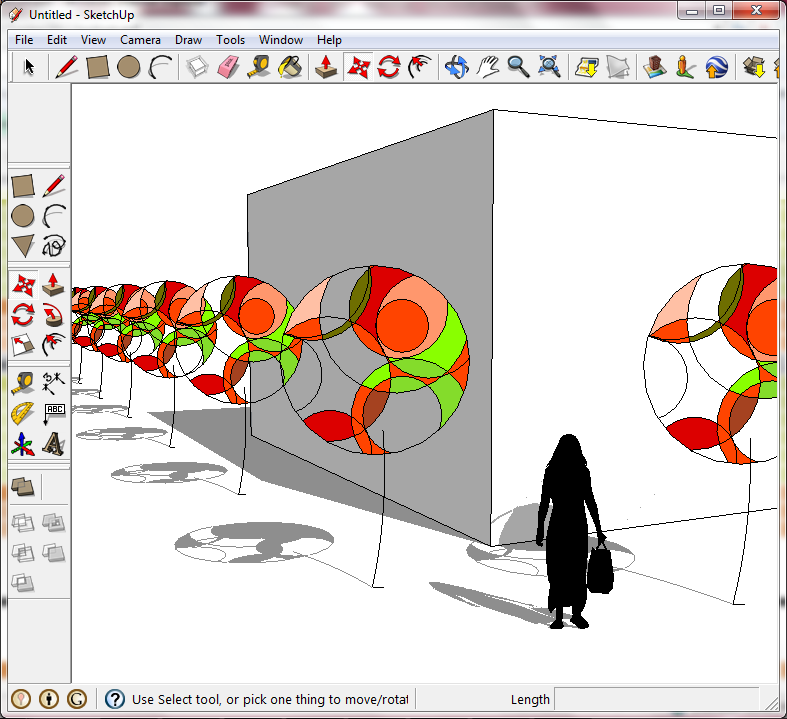 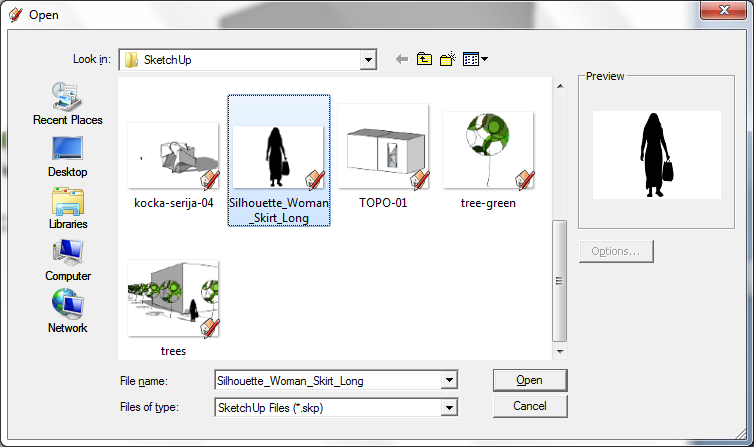 Insert  (Component from Warehouse)
> Preseci
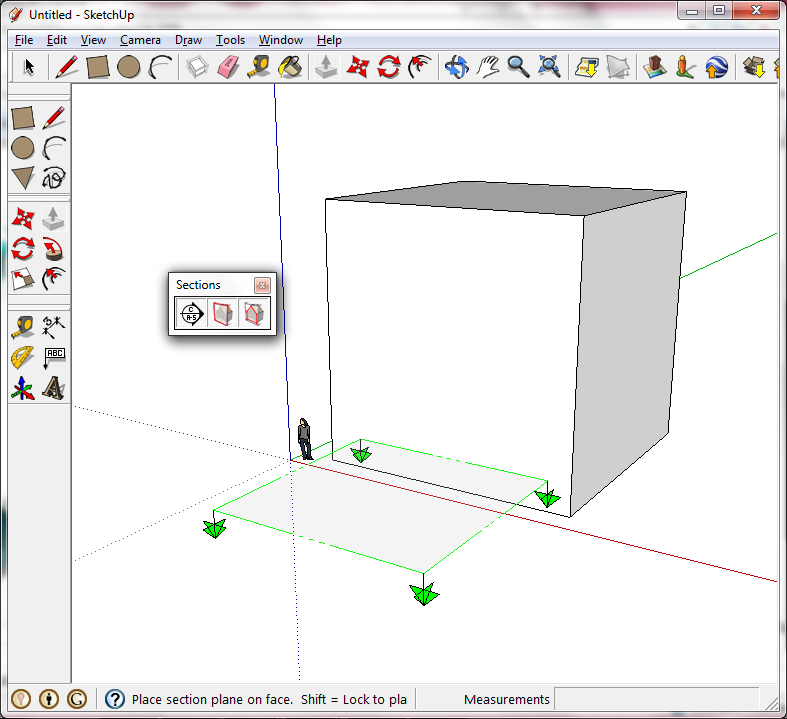 > Preseci (Sections)
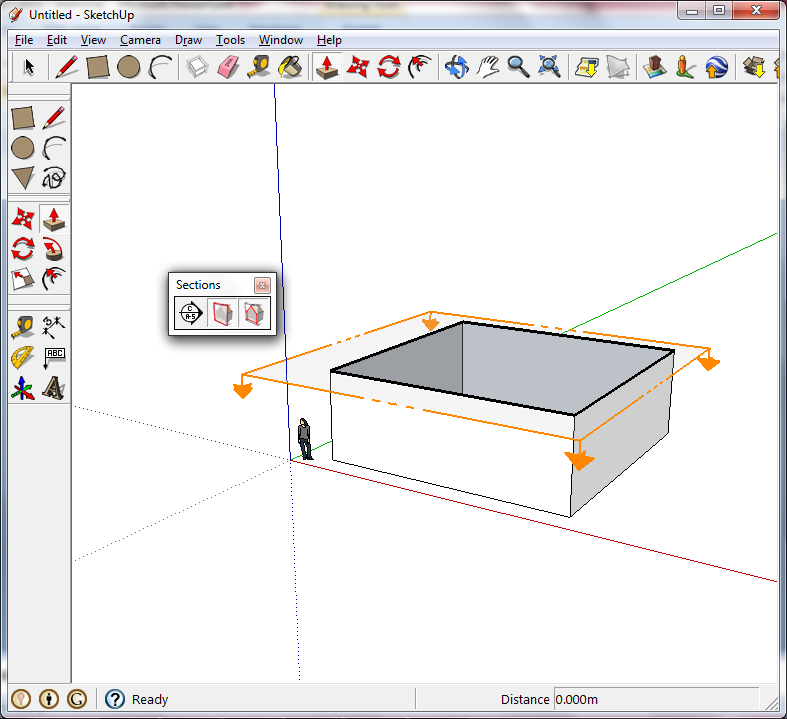 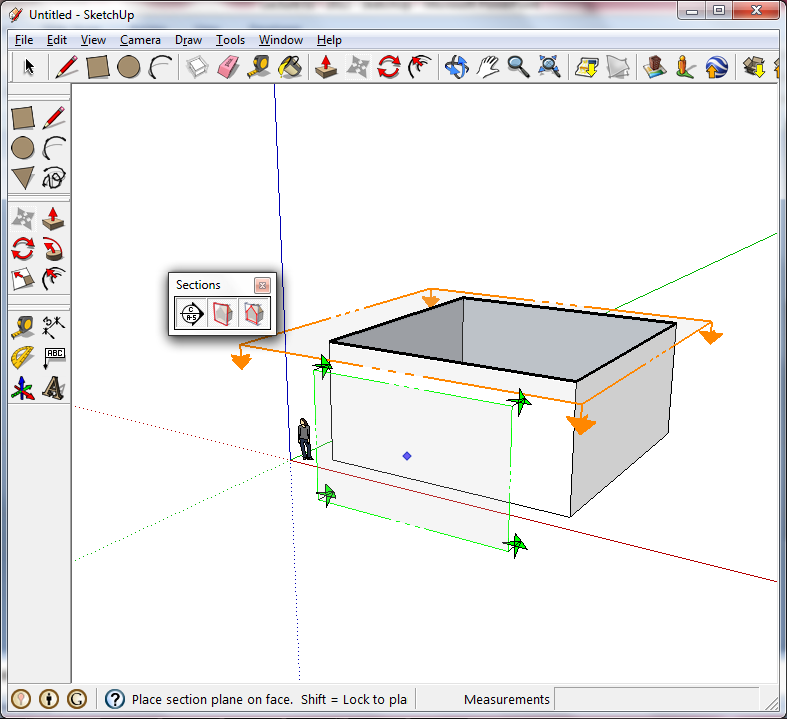 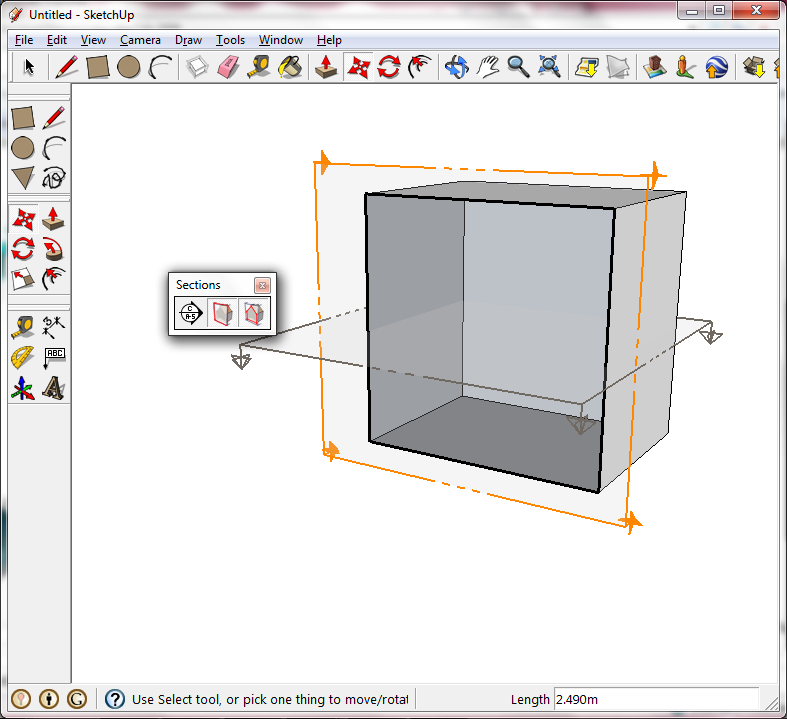 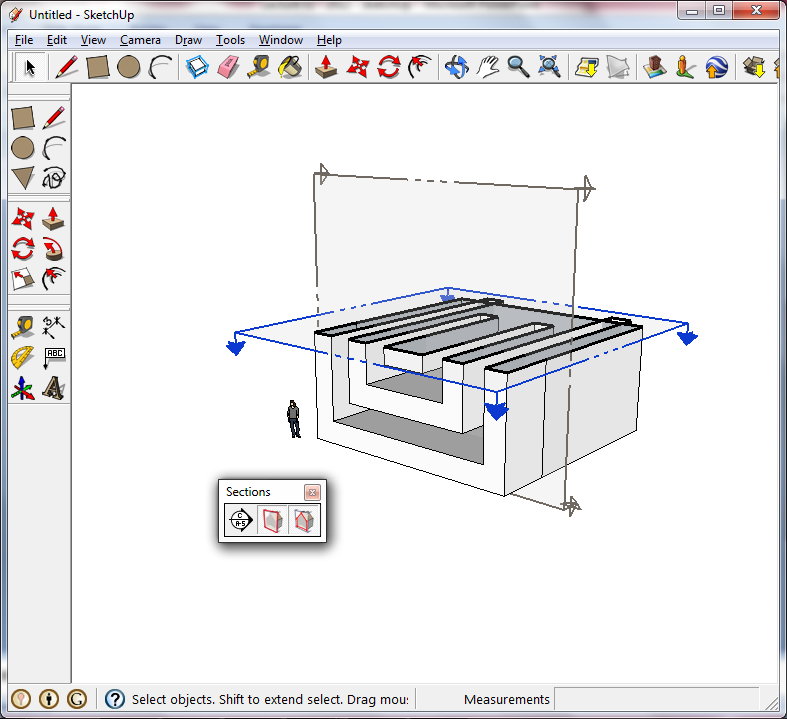 > Preseci (Sections)   Create group from slice
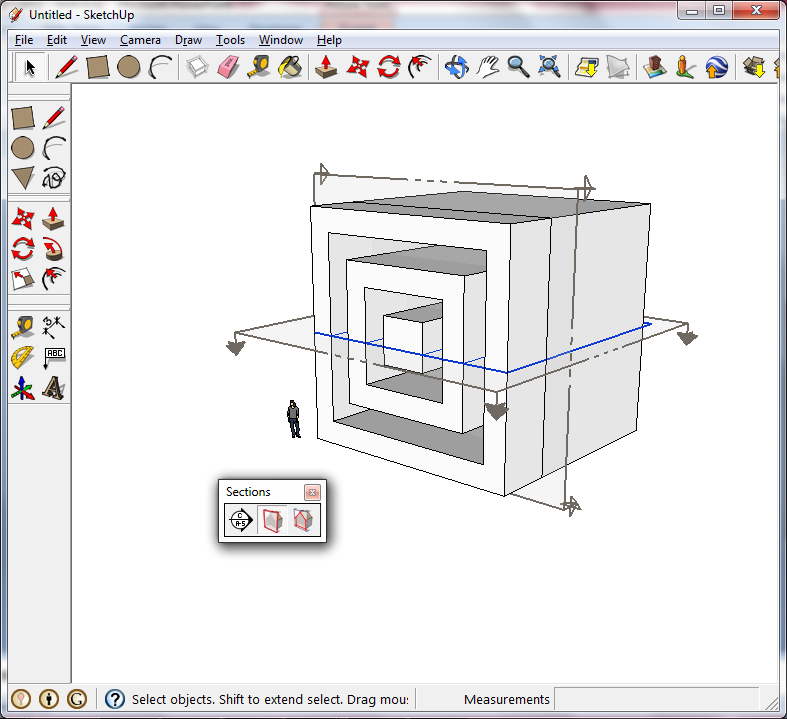 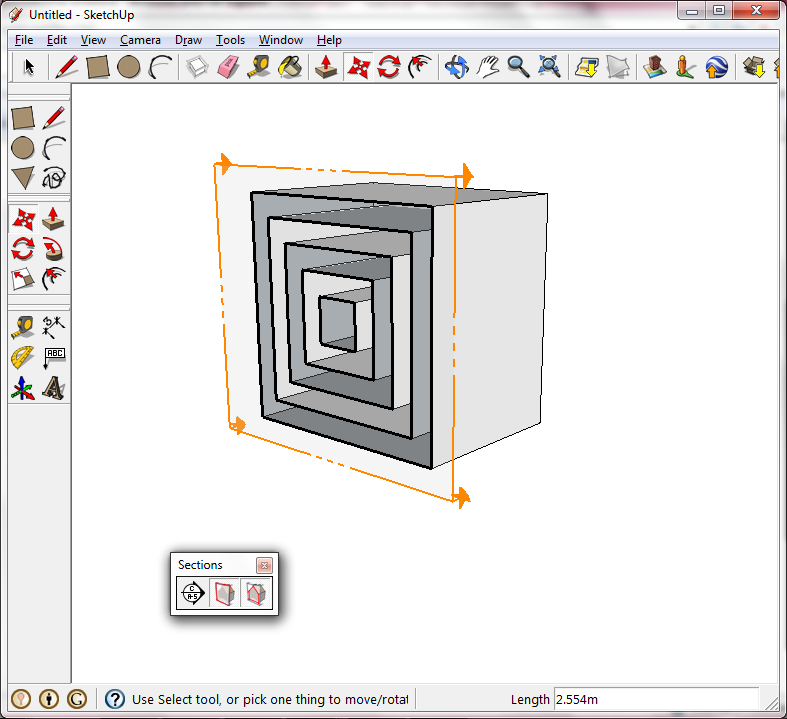 Section cuts on-offCreate group from slice
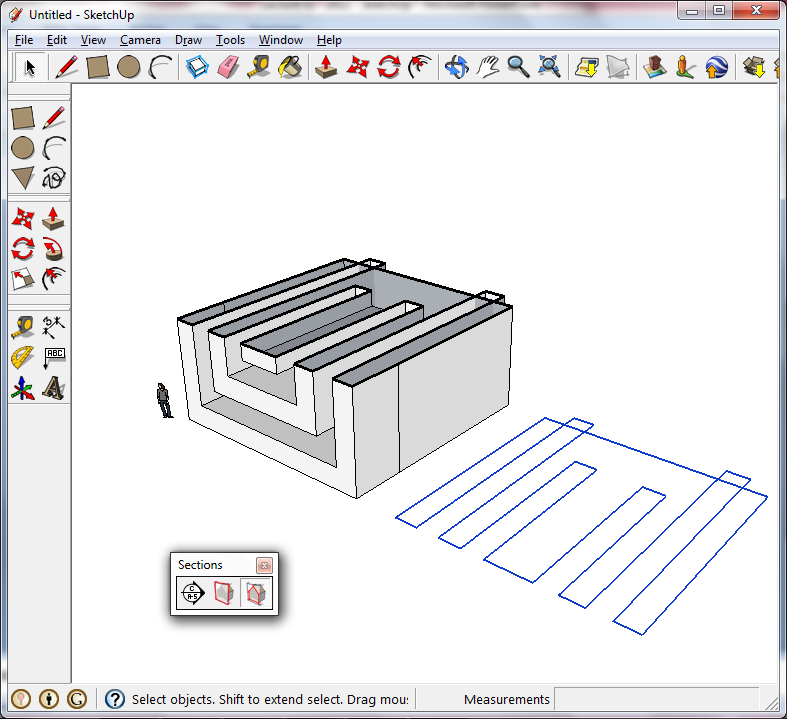 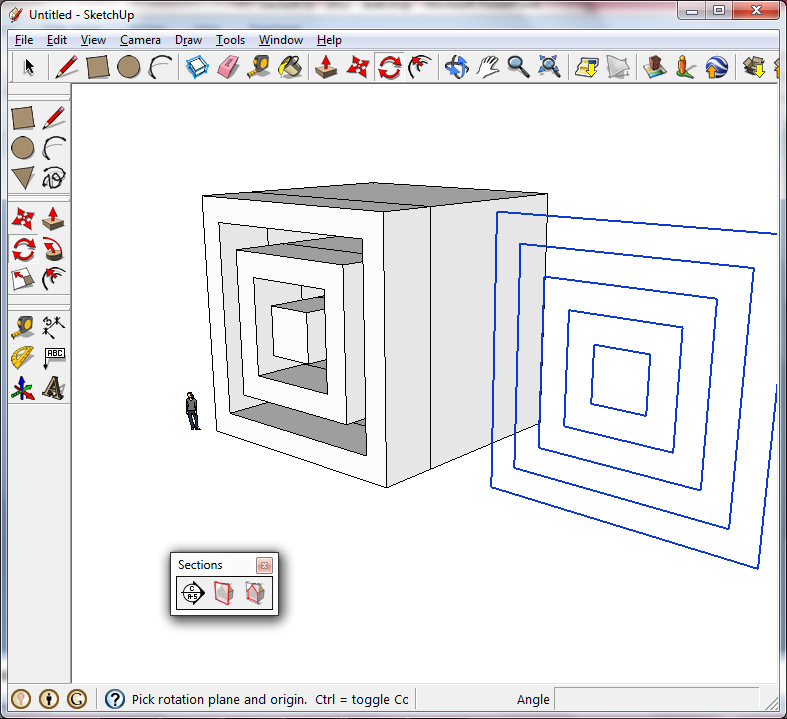 Move group; Explode
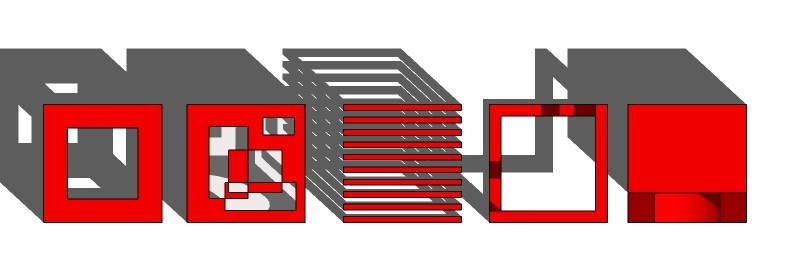 > ZadatakVarijacije Na temu KOCKA
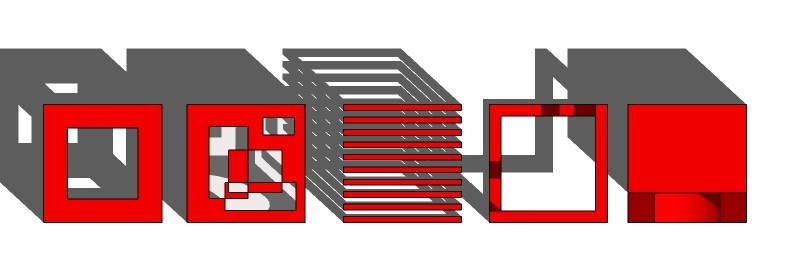 > Zadatak
Zadatak 02 – Koristeći poznate komande u programu SketchUp, napraviti seriju varijacija na temu KOCKA, kao u datom primeru. Dimenzije inicijalne kocke 10/10m. Kao odgovor na ovaj zadatak napraviti 2 referentna prikaza veličine 200/200 piksela i priložiti izvornu datoteku .skp. U tekstu dati komentar koji ukratko objašnjava postupak crtanja.
Za odgovor na ovaj zadatak predviđeno je 7 dana. Svaki zadatak nosi do 10 poena. Procenat koji će neki zadatak imati u ukupnom broju poena predviđenom za kvalitet redovnog rada, biće određen naknadno.

Svaki zadatak nosi do 10 poena. Procenat koji će neki zadatak imati u ukupnom broju poena predviđenom za kvalitet redovnog rada, biće određen naknadno.
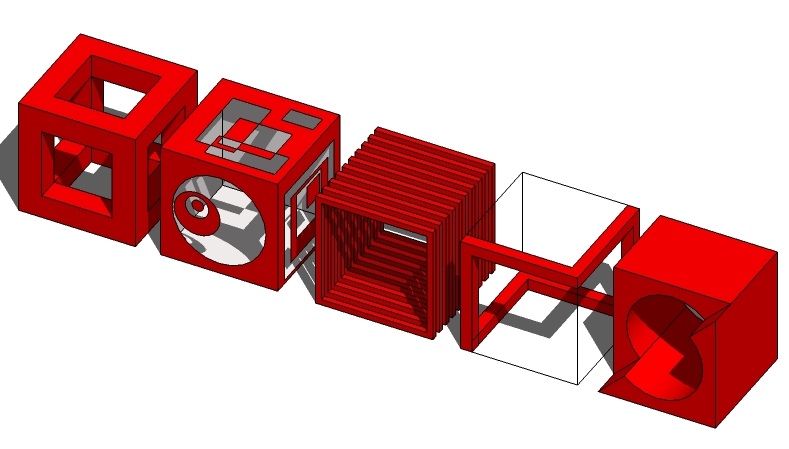 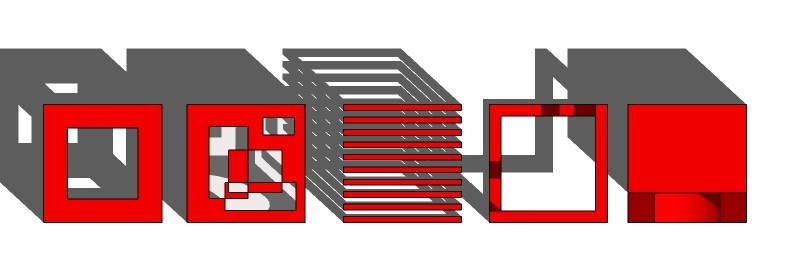 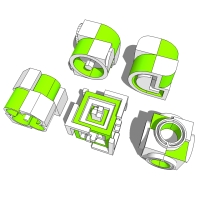 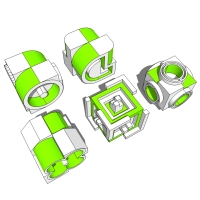 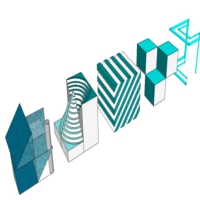 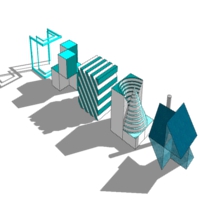 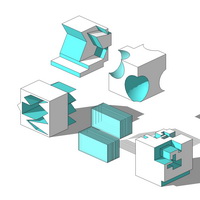 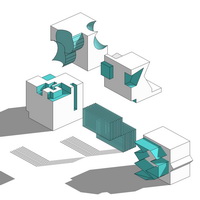 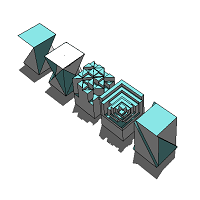 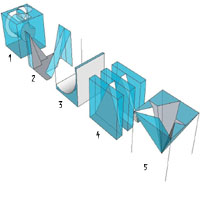 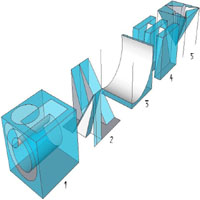 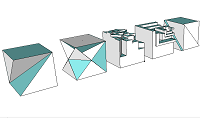 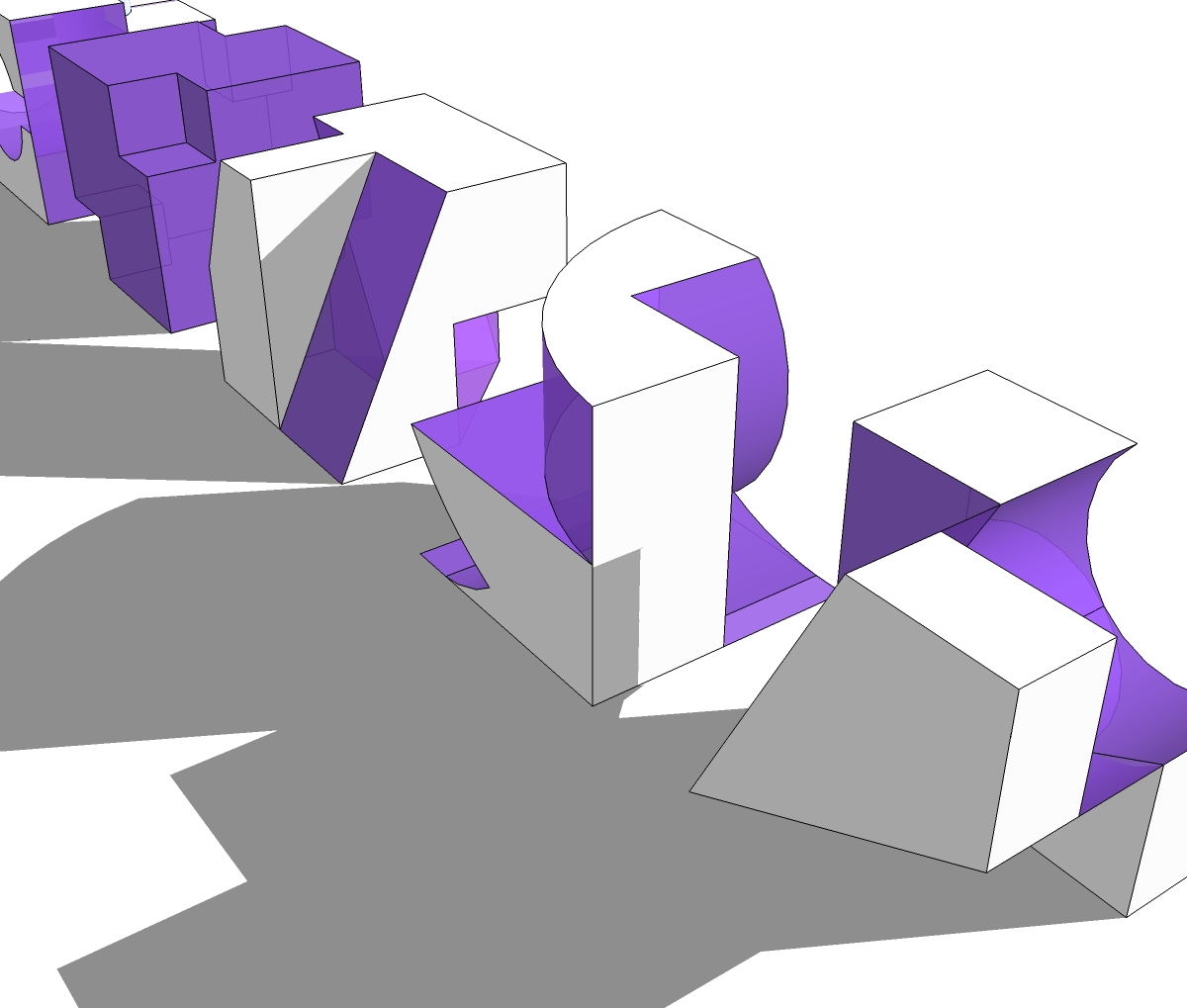 Damjana Lojanicic
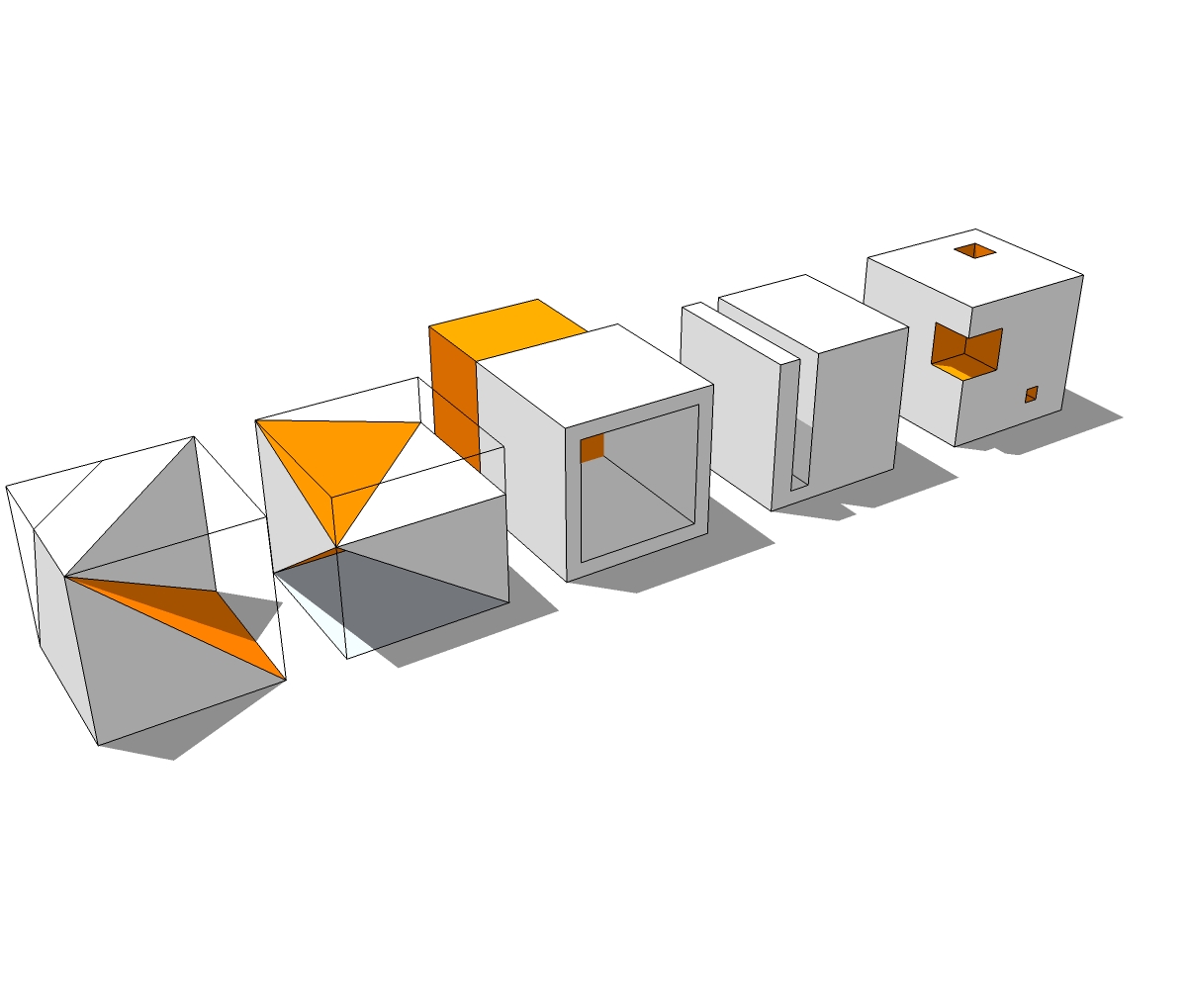 Uroš Pajović
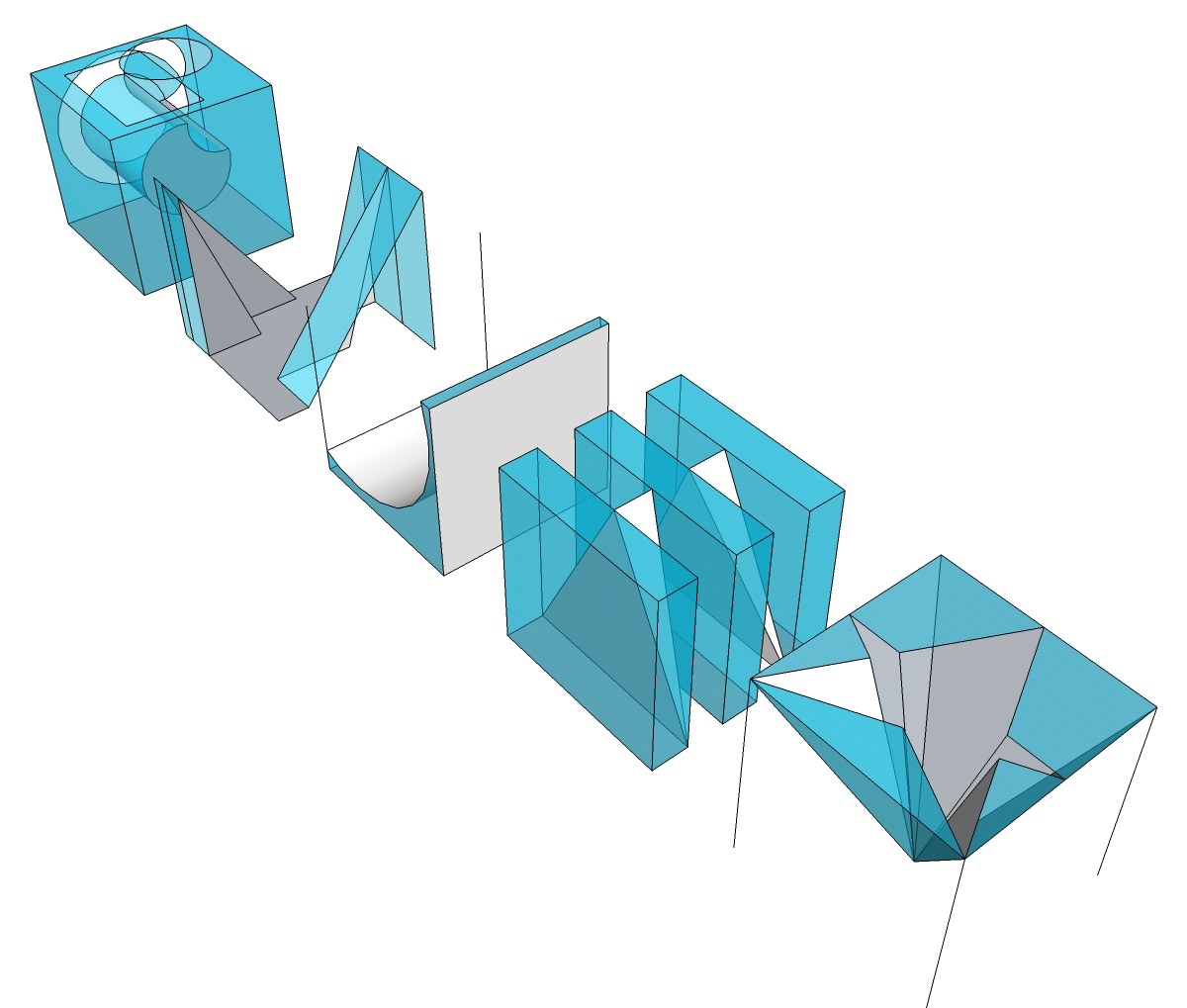 Jelena Janković
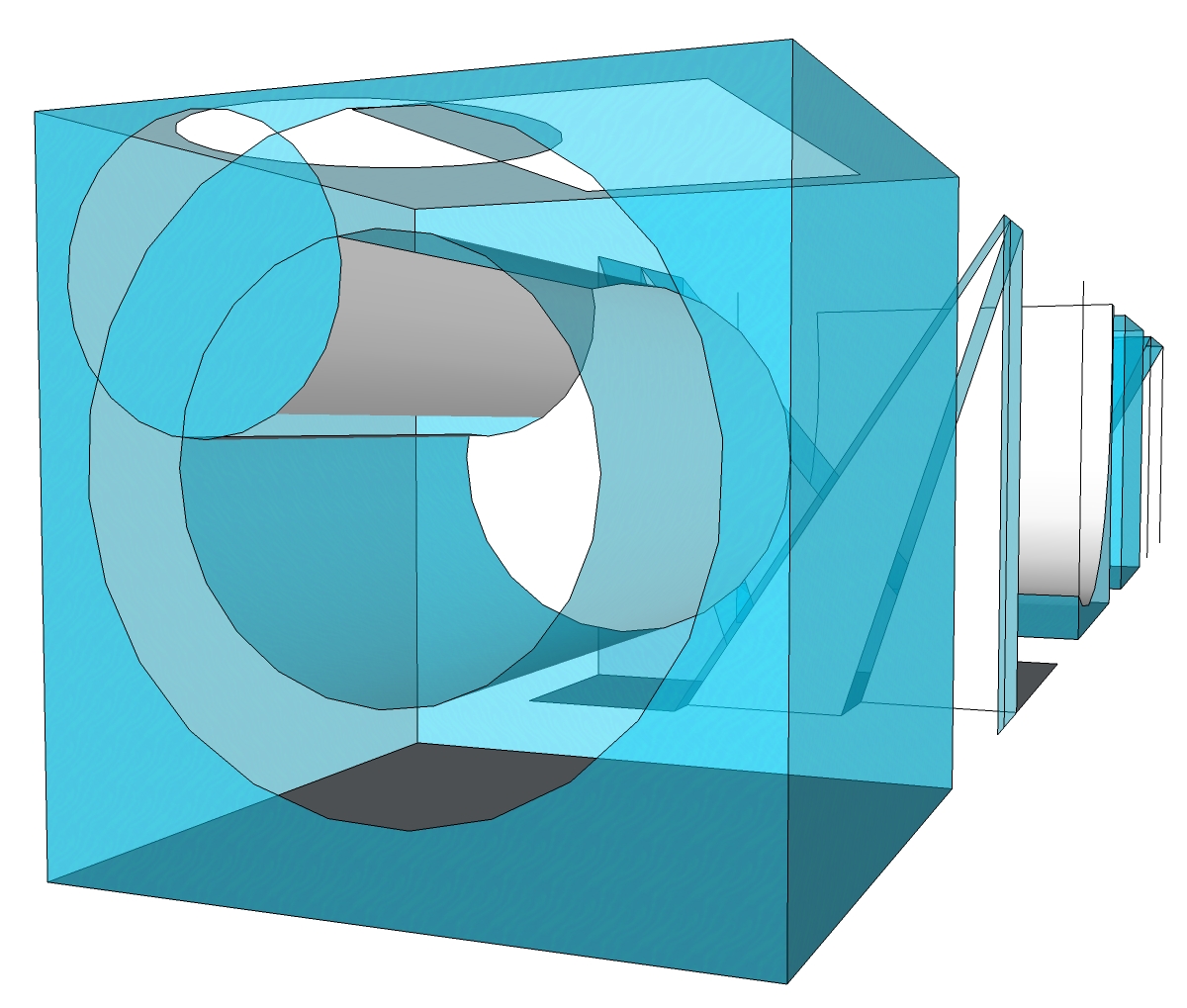 Jelena Janković
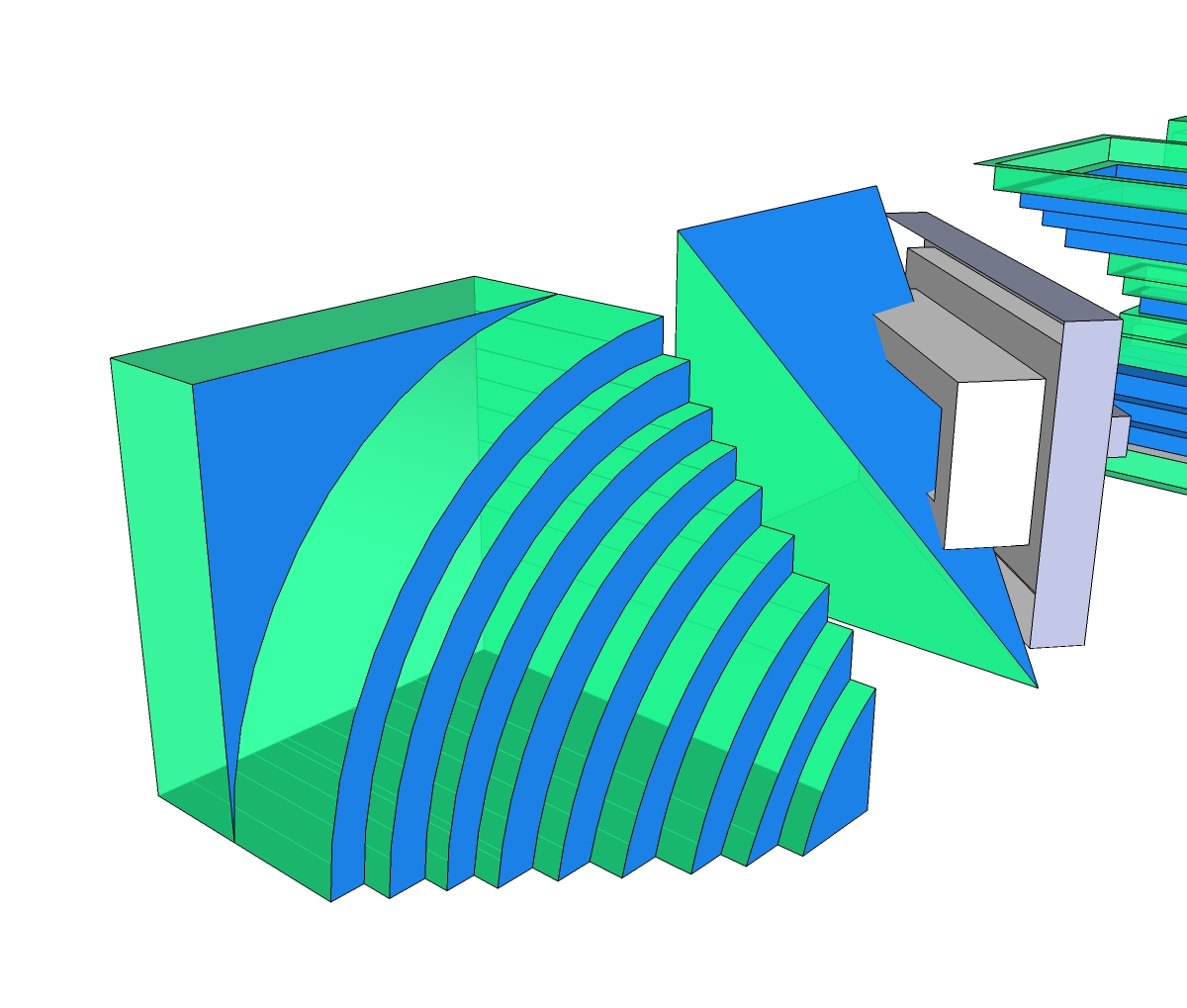 Miljan Salata
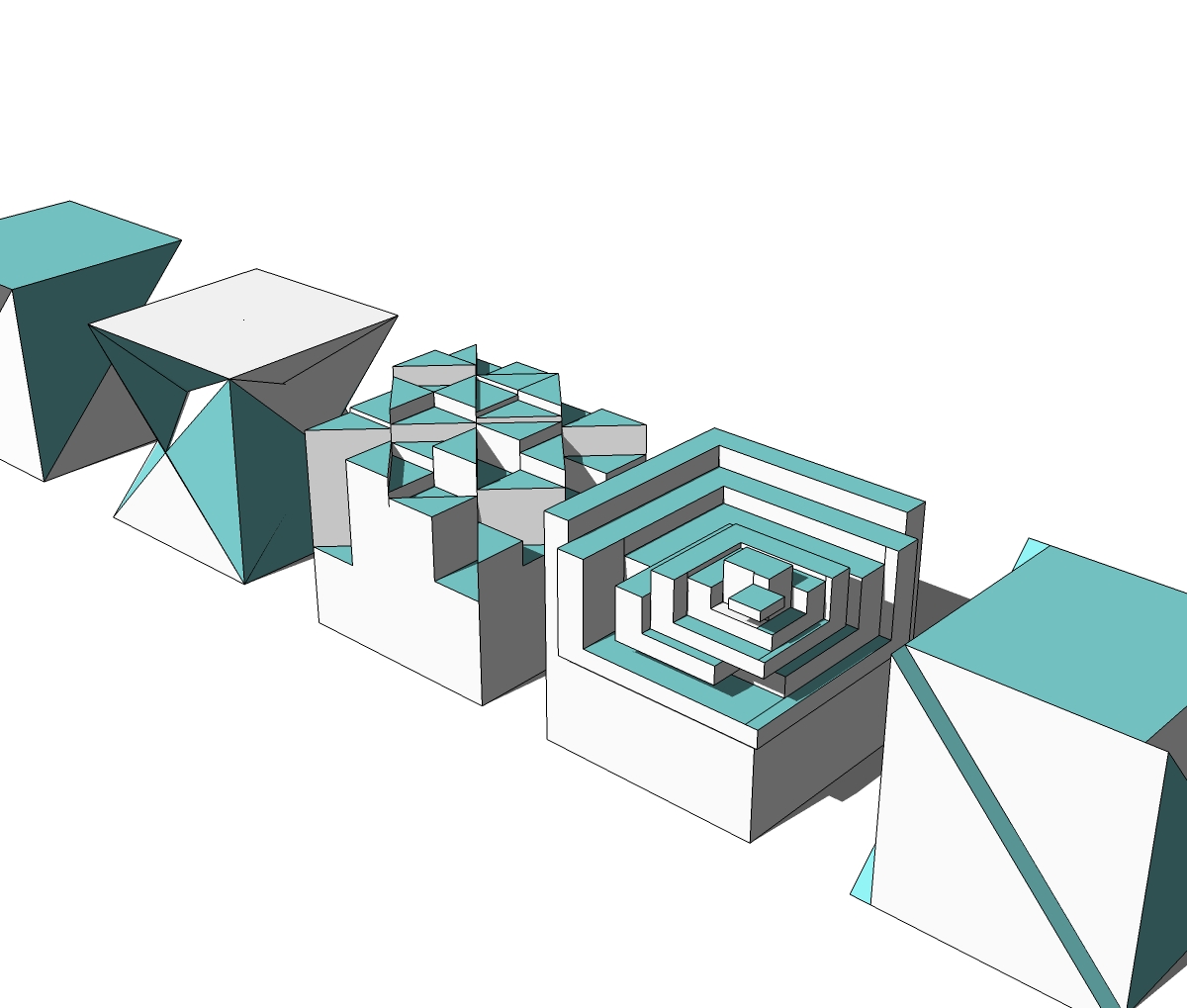 Nikola Jovanović
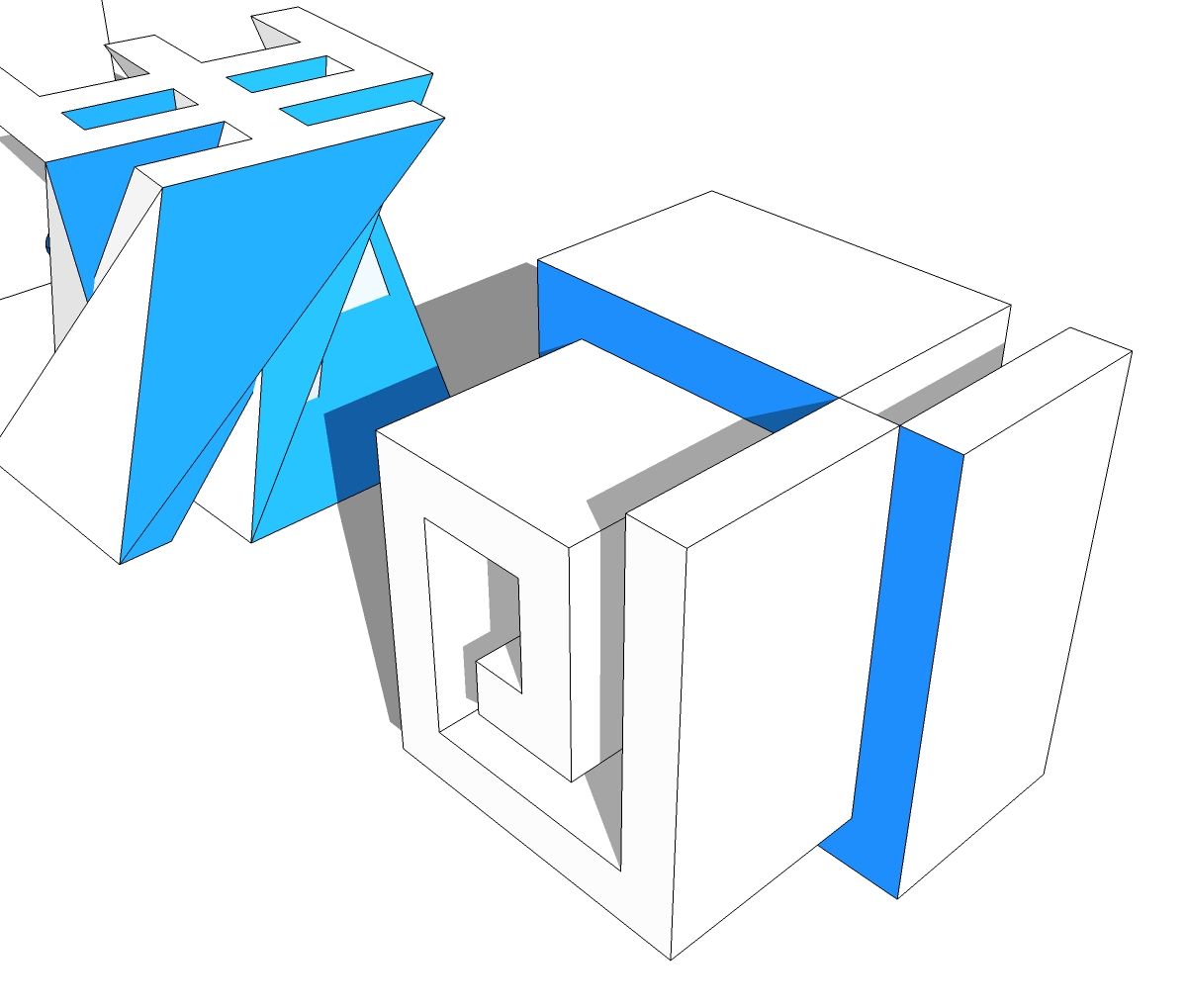 Martina Milić
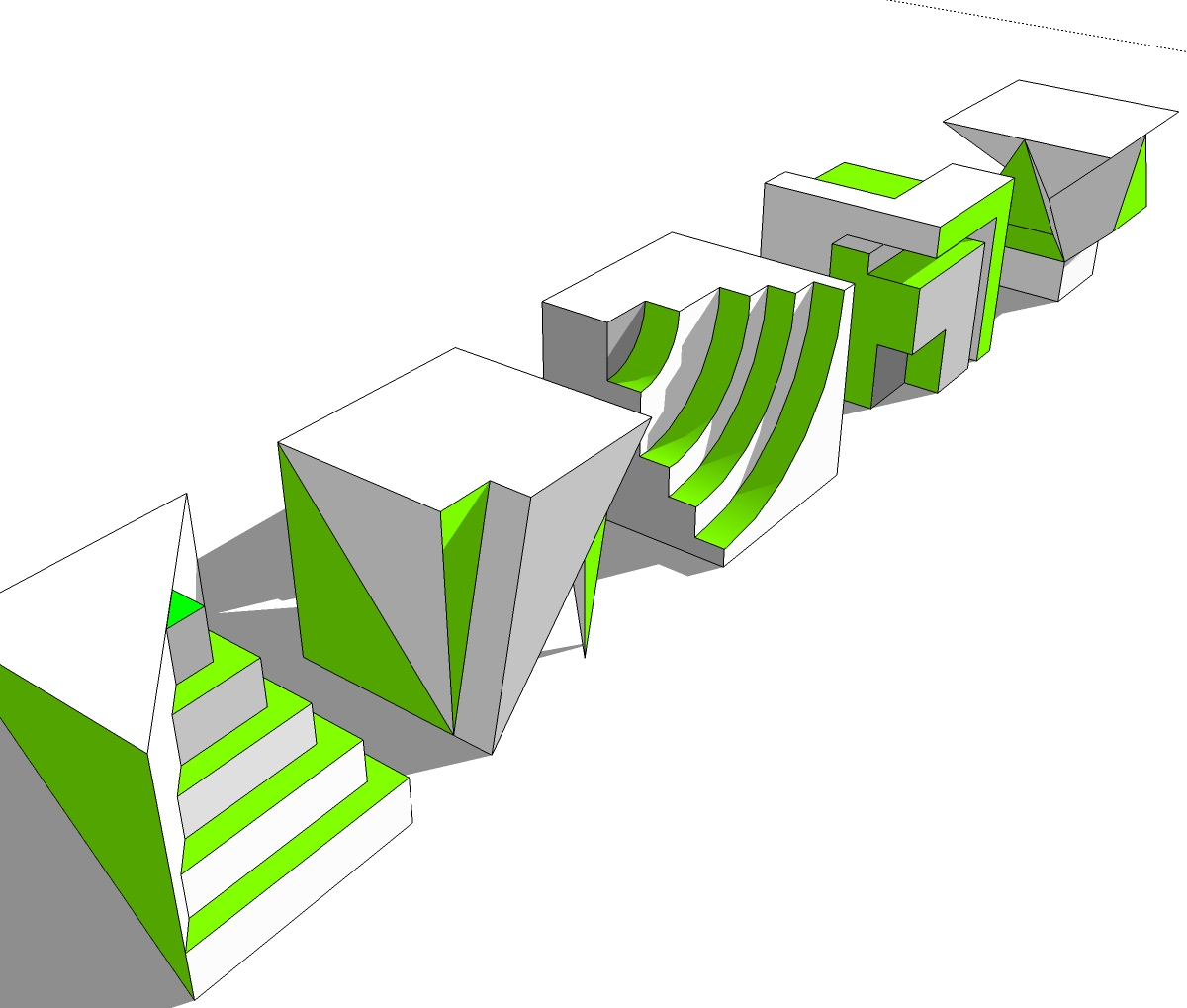 Maja Udilović
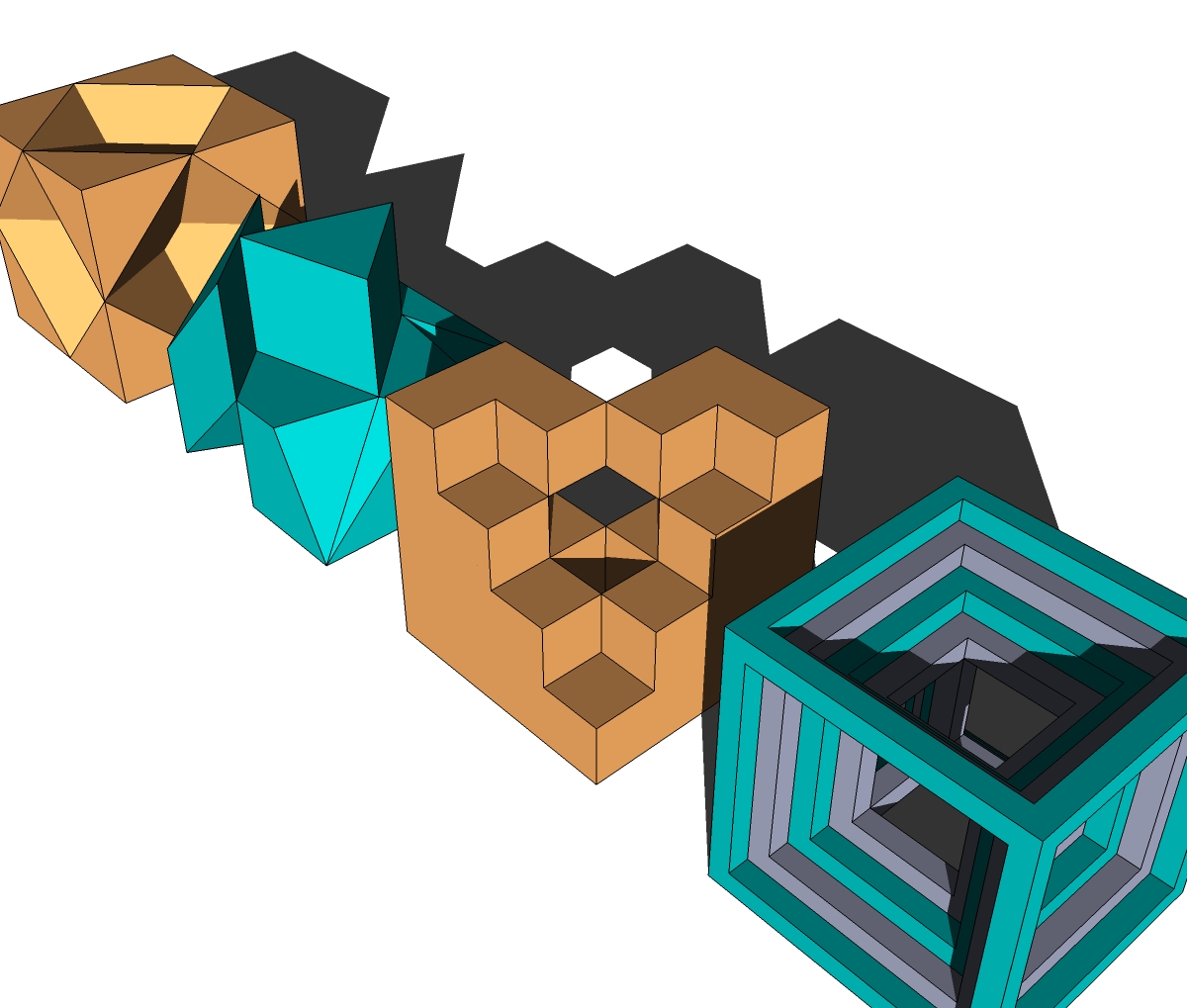 Saša Dimitrić
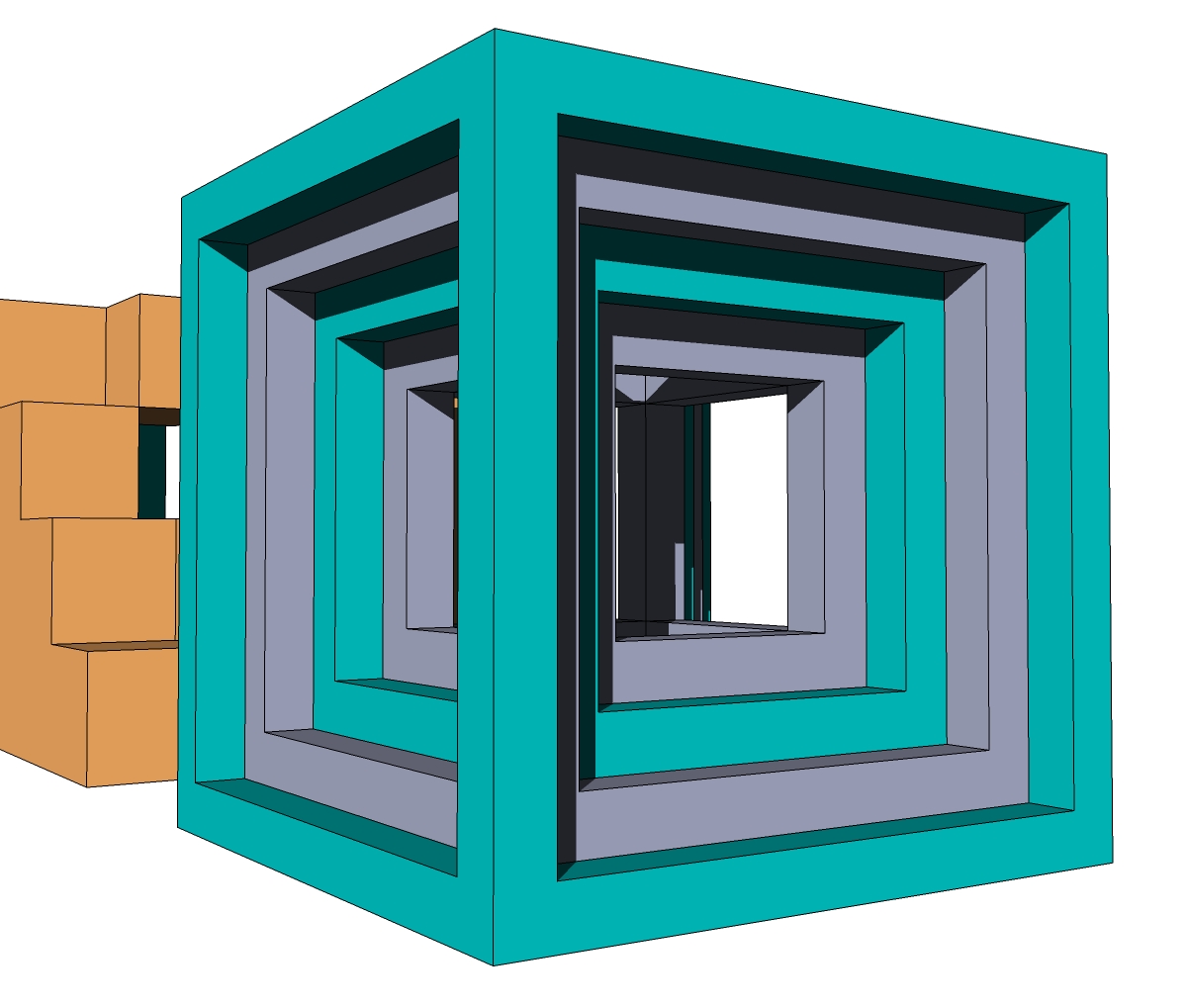 Saša Dimitrić
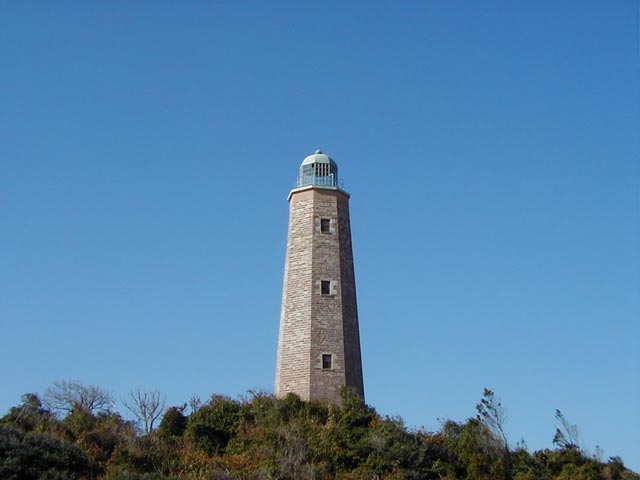 > ZadatakModel svetionika prema izabranom primeru
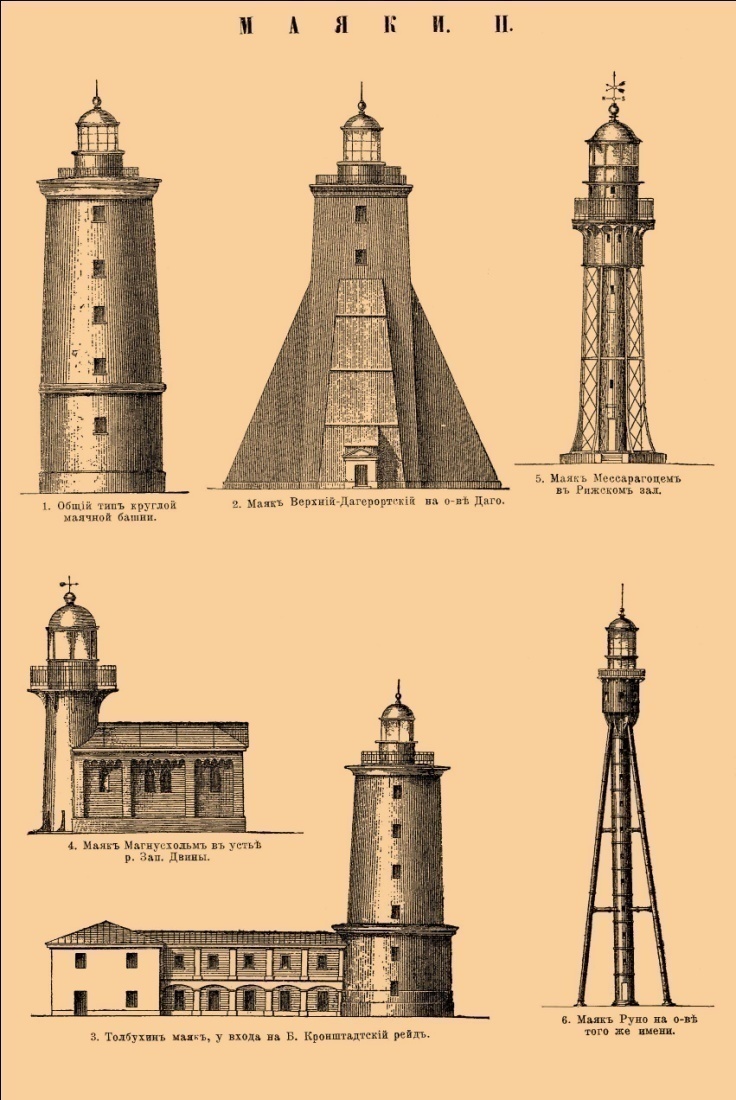 > Zadatak
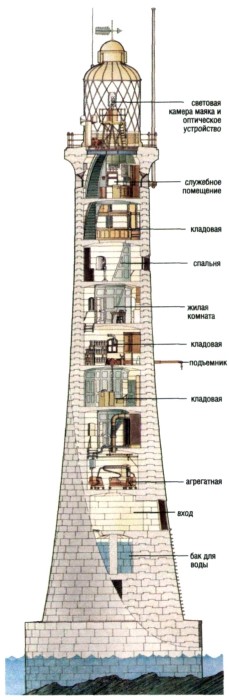 Zadatak 03 – U literaturi ili na Internetu pronaći referentan primer svetionika (lighthouse, phare, Leuchtturm, маяк). Koristeći program SketchUp napraviti što verniji model ovog objekta.  U prilogu postaviti fotografiju izabranog objekta, kao i dva prikaza modela. Veličina ilustracija 200/200 piksela...

Svaki zadatak nosi do 10 poena. Procenat koji će neki zadatak imati u ukupnom broju poena predviđenom za kvalitet redovnog rada, biće određen naknadno.
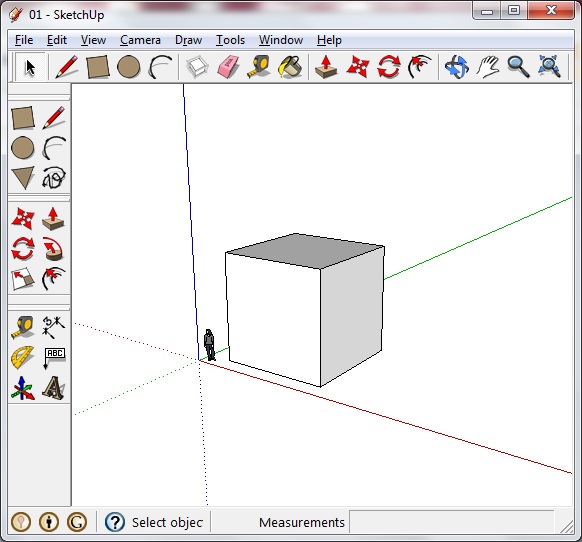 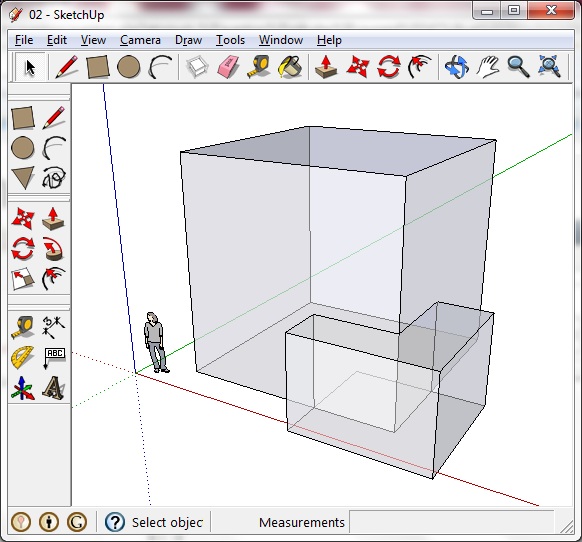 > Test
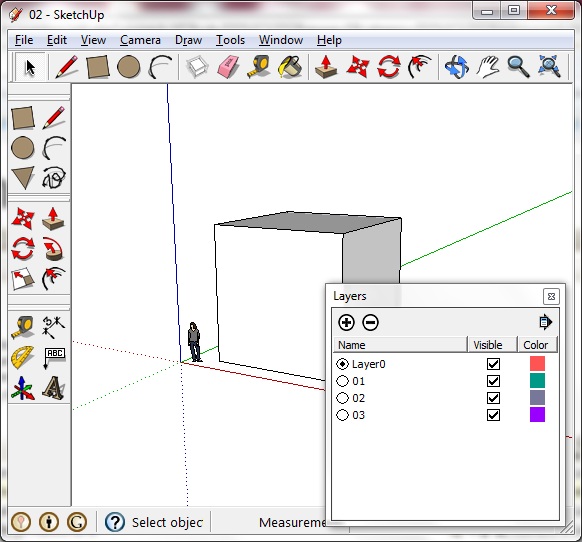 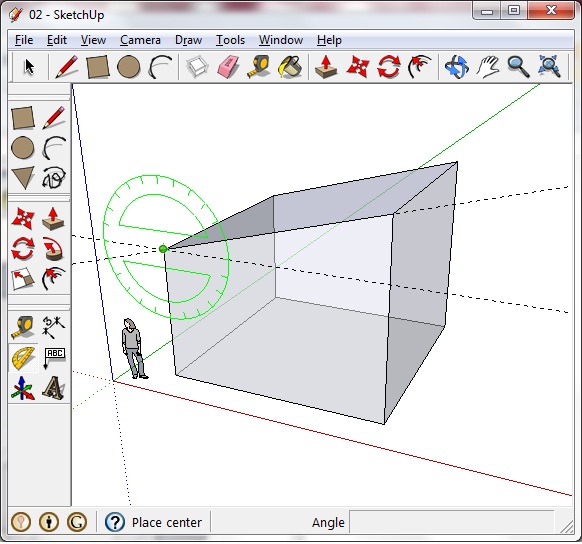 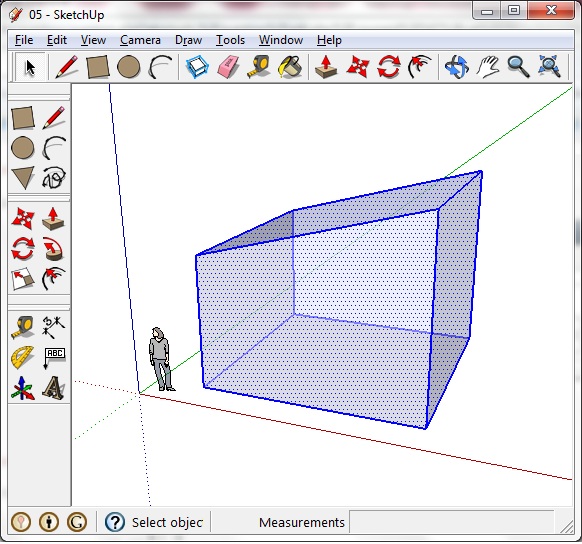 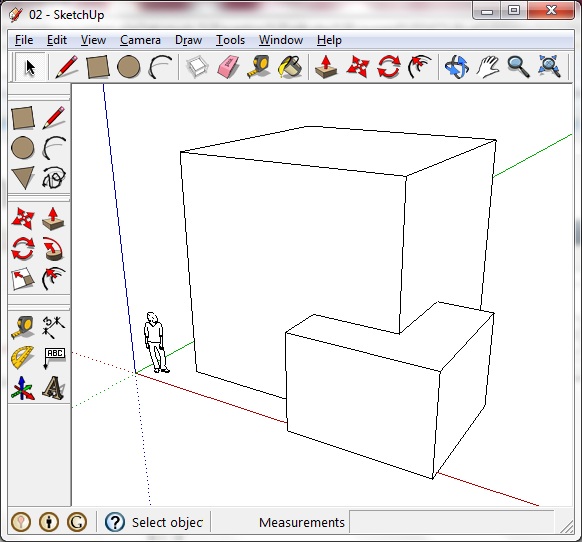 > References
http://sketchup.google.com/intl/en/training/videos.html
http://sketchup.google.com/3dwarehouse/